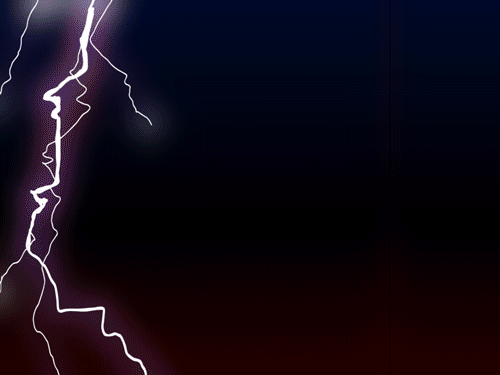 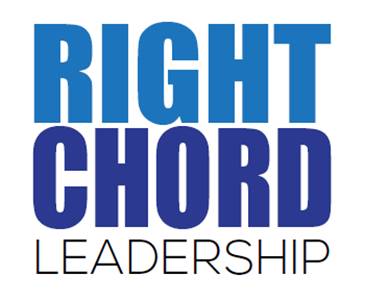 Amplifying Your i-Q 
(Innovation Quotient)

Dr. Michael Brenner
President
Right Chord Leadership
The following presentation contains video and audio.  Please be mindful of your device’s volume if others are in the area.
We help leaders and teams at all levels…
Leadership & team development
 Consulting
 Executive coaching
 Keynotes
 Train the trainer
 Retreats & Offsites
 Online training
Find their groove
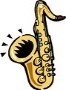 Get in sync
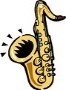 Work in harmony
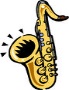 “When people work in harmony, great things happen!”
®Copyright 2017 Right Chord Leadership  LLC
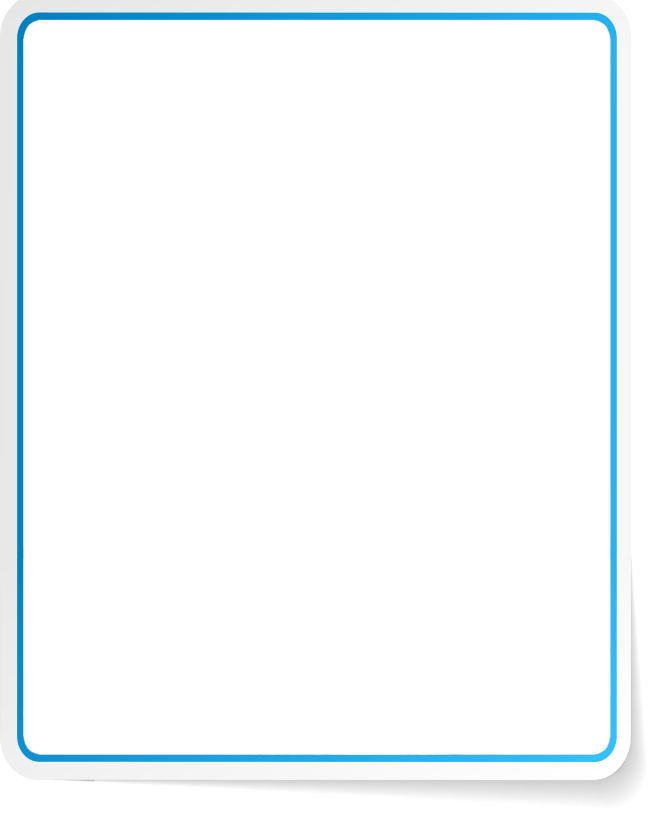 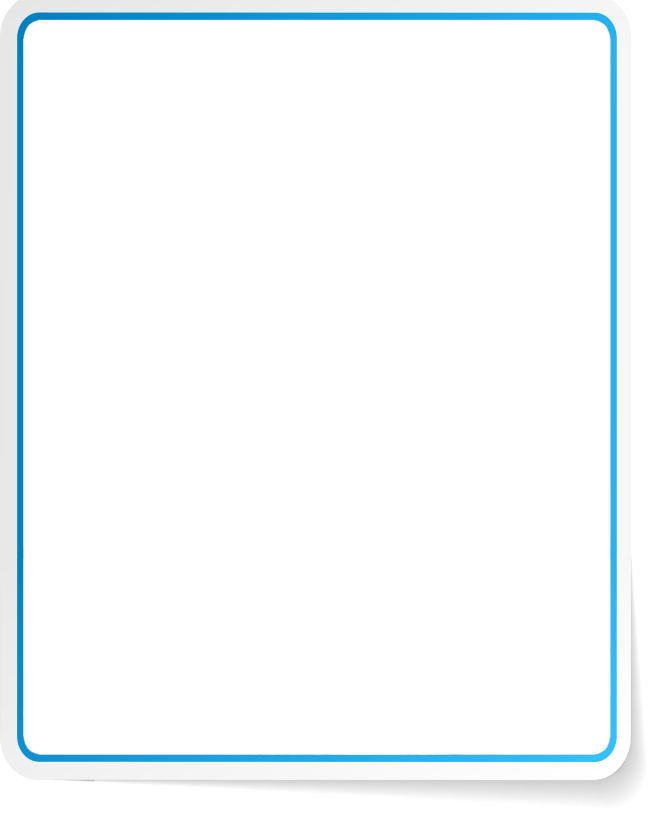 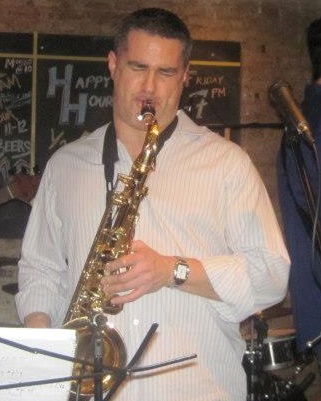 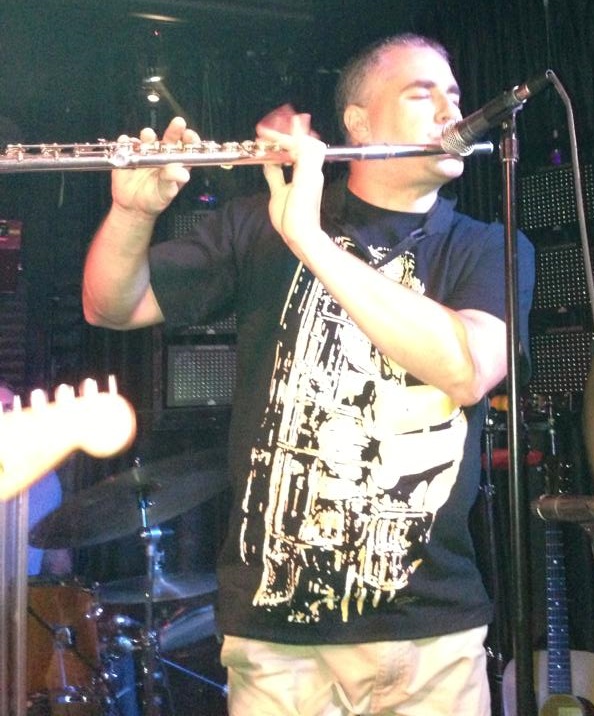 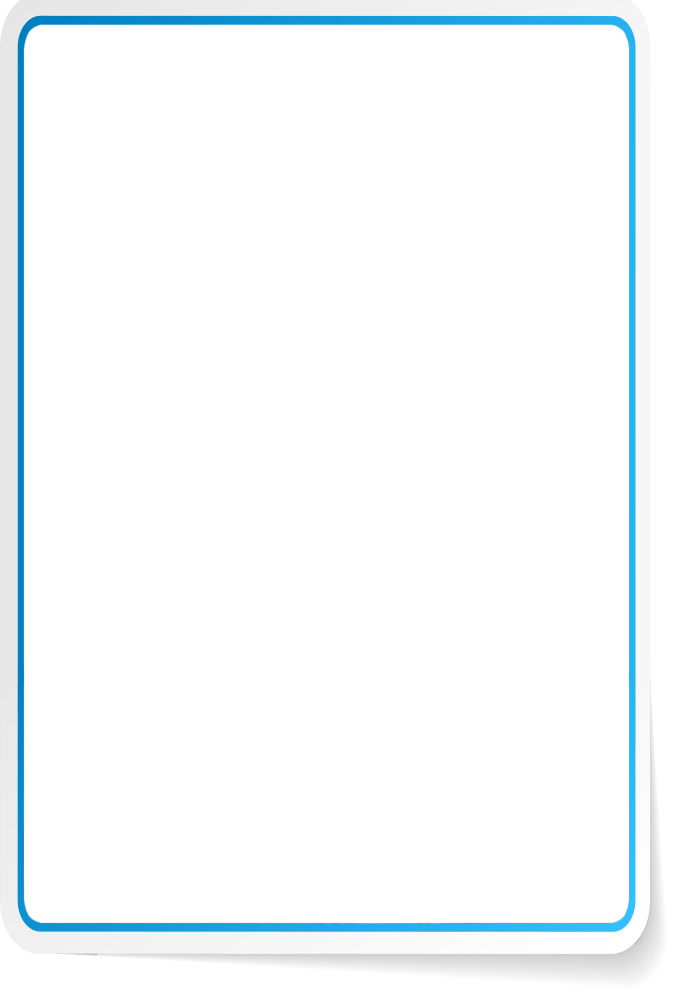 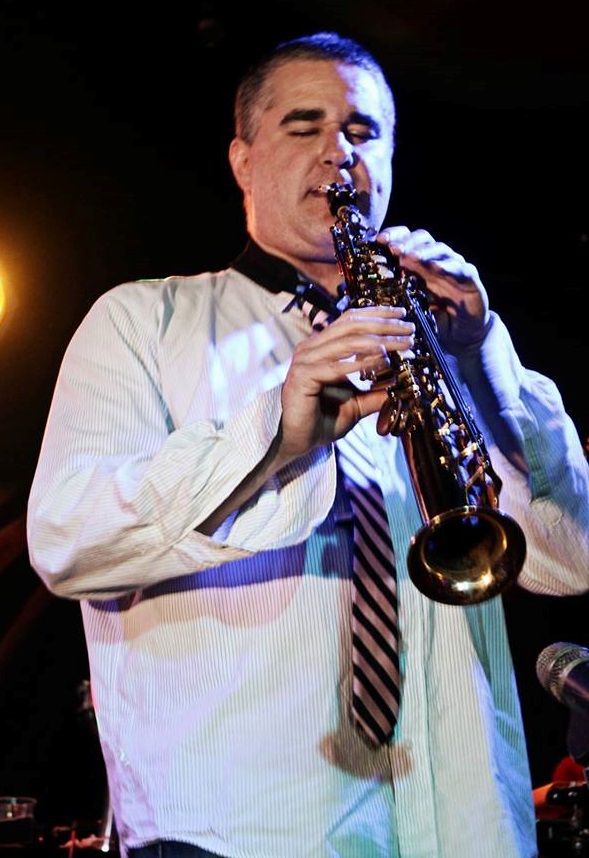 ®Copyright 2017 Right Chord Leadership  LLC
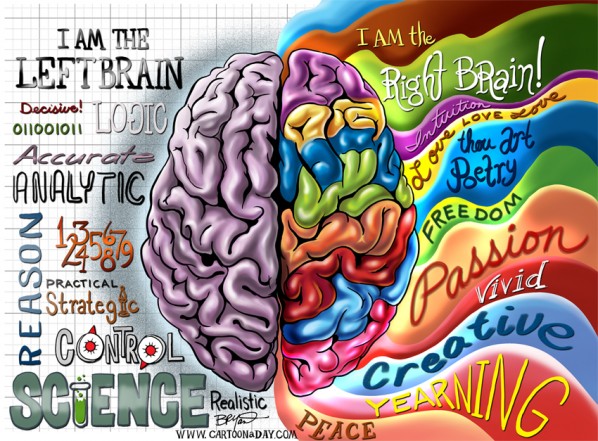 ®Copyright 2017 Right Chord Leadership  LLC
A Lay of the Land
What is Innovation Quotient (i-Q)?
Why Should Law Firms Care?
Why are Law Firms Traditionally Averse     to Innovation? 
Introduction to Design Thinking
All That Jazz: Learning from Improvisation
Case Study: Putting it All Together
®Copyright 2016 Right Chord Leadership  LLC
A Lay of the Land
“In our time we have released a totally new social force, a stream of change so accelerated that it influences our sense of time, revolutionizes the tempo of daily life, and affects the very way we feel the world around us.”

~ Ken Robinson
Out of our Minds, p. 46
Business
Technology
Science
Zoology
Agriculture
Law
Architecture
Communications
Public Health
®Copyright 2017 Right Chord Leadership  LLC
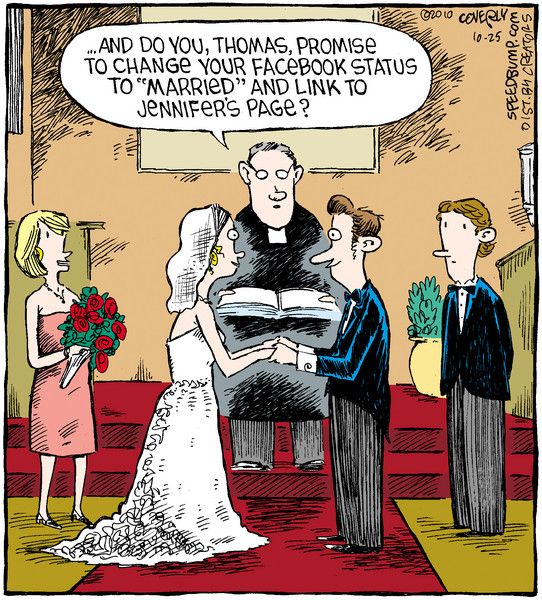 ®Copyright 2017 Right Chord Leadership  LLC
®Copyright 2017 Right Chord Leadership  LLC
Only 4,793 days to retirement…
Must…work…on…resume…
This place sucks my will to live…
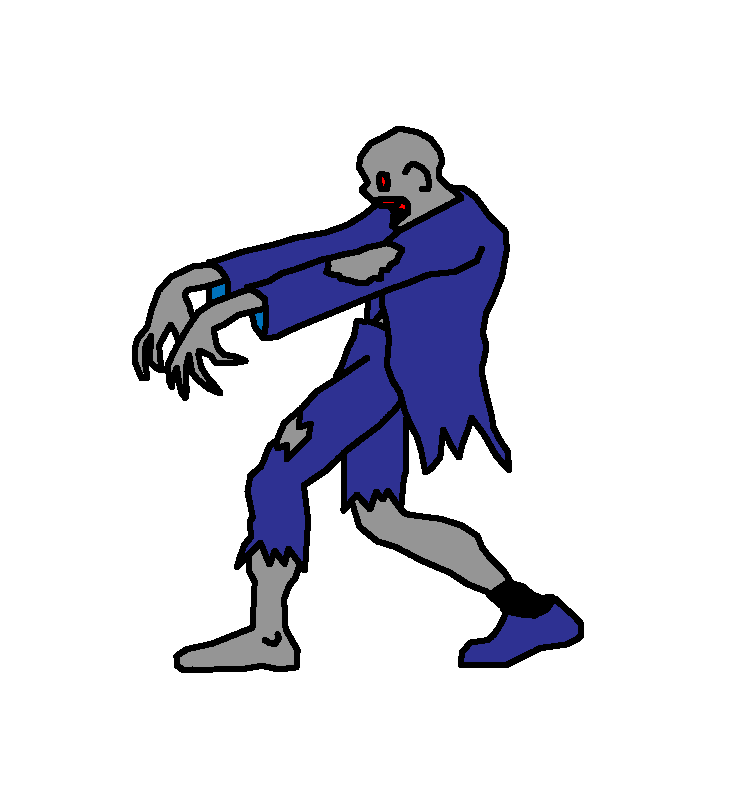 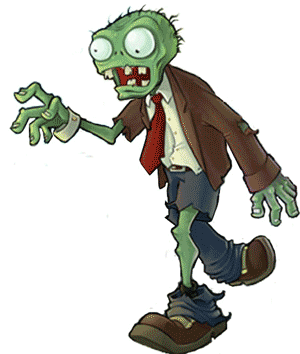 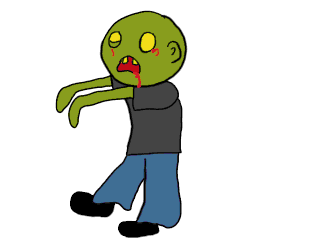 ®Copyright 2017 Right Chord Leadership  LLC
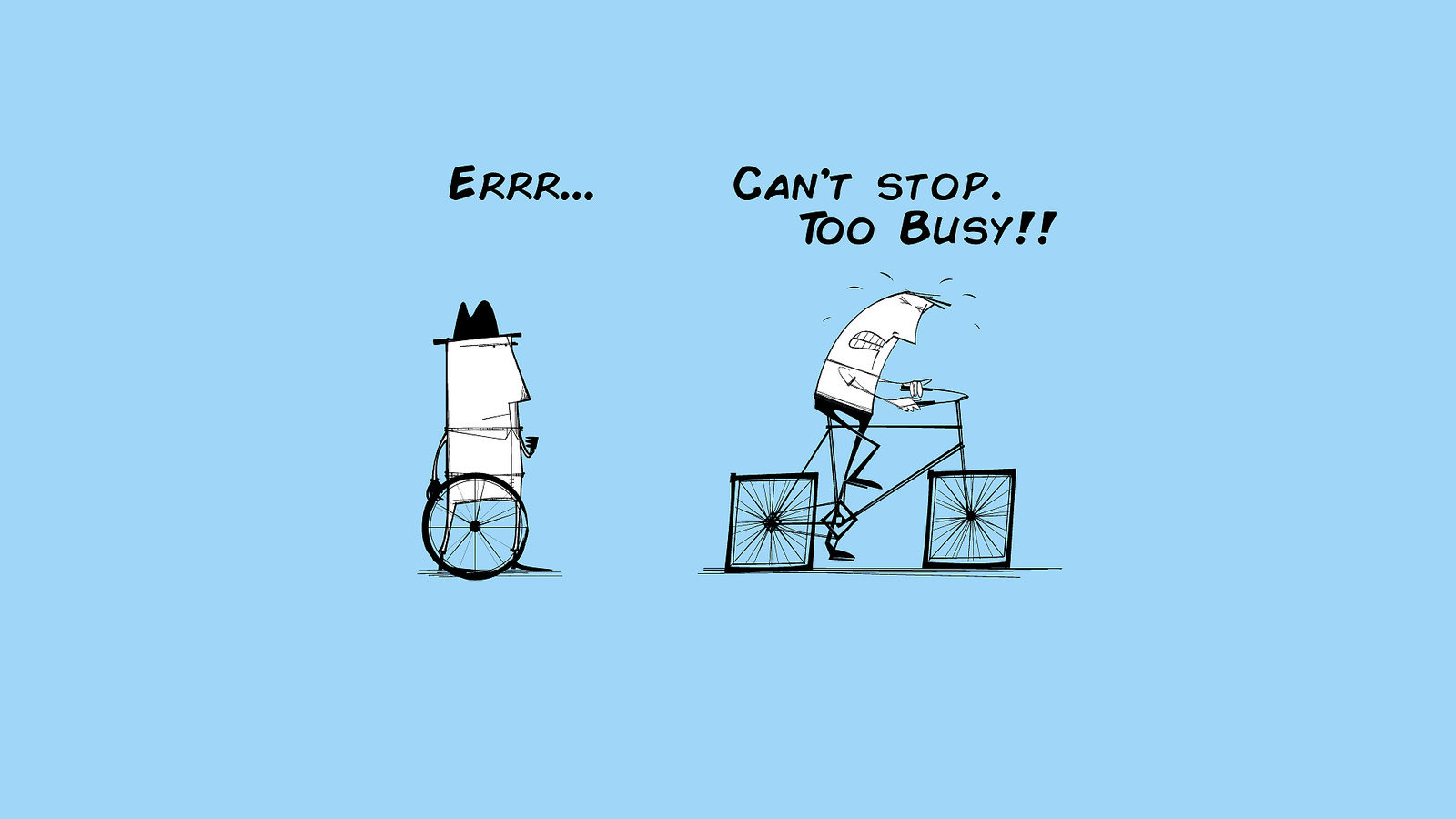 ®Copyright 2017 Right Chord Leadership  LLC
What is i-Q (Innovation Quotient)?
Innovation Quotient (i-Q) is a measure of one’s capacity to   generate, champion, and successfully execute on innovative  solutions.

It entails a willingness to challenge the status quo, explore new possibilities, and occasionally fail in the pursuit of progress.

i-Q is not associated with a specific role, position, or function.  Each of us possesses an i-Q as well as the ability to amplify it  through focused, courageous effort.
®Copyright 2017 Right Chord Leadership  LLC
Why should law firms care?
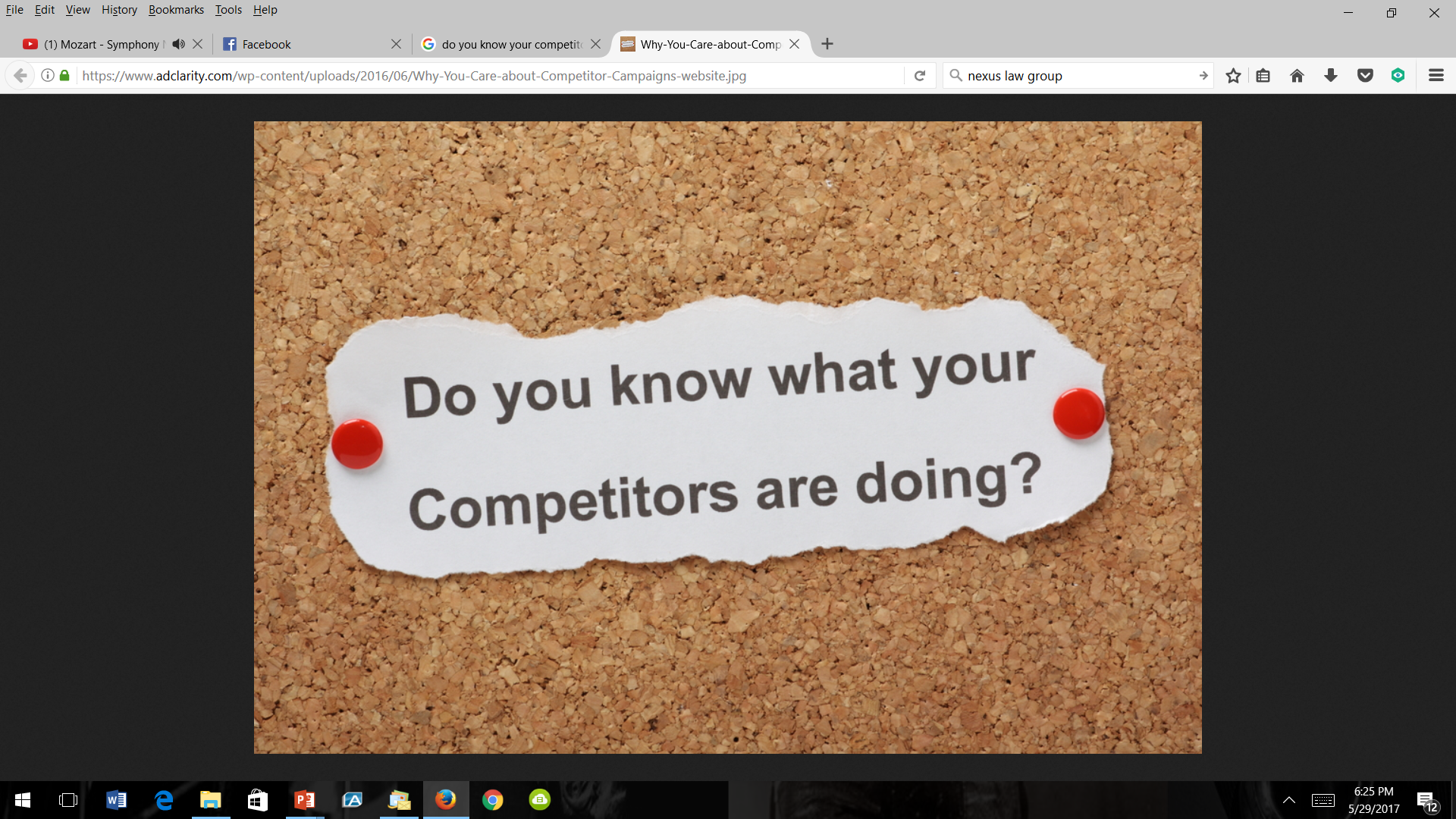 ®Copyright 2017 Right Chord Leadership  LLC
Lean, agile, low-overhead, highly skilled legal teams to address clients’ needs quicker
Using social media in new ways to attract prospects
Leveraging new technologies such as cloud-based computing and storage systems, workflow apps, and data analytics to improve efficiencies
Providing alternative pricing strategies that offer greater value and benefits to clients
®Copyright 2017 Right Chord Leadership  LLC
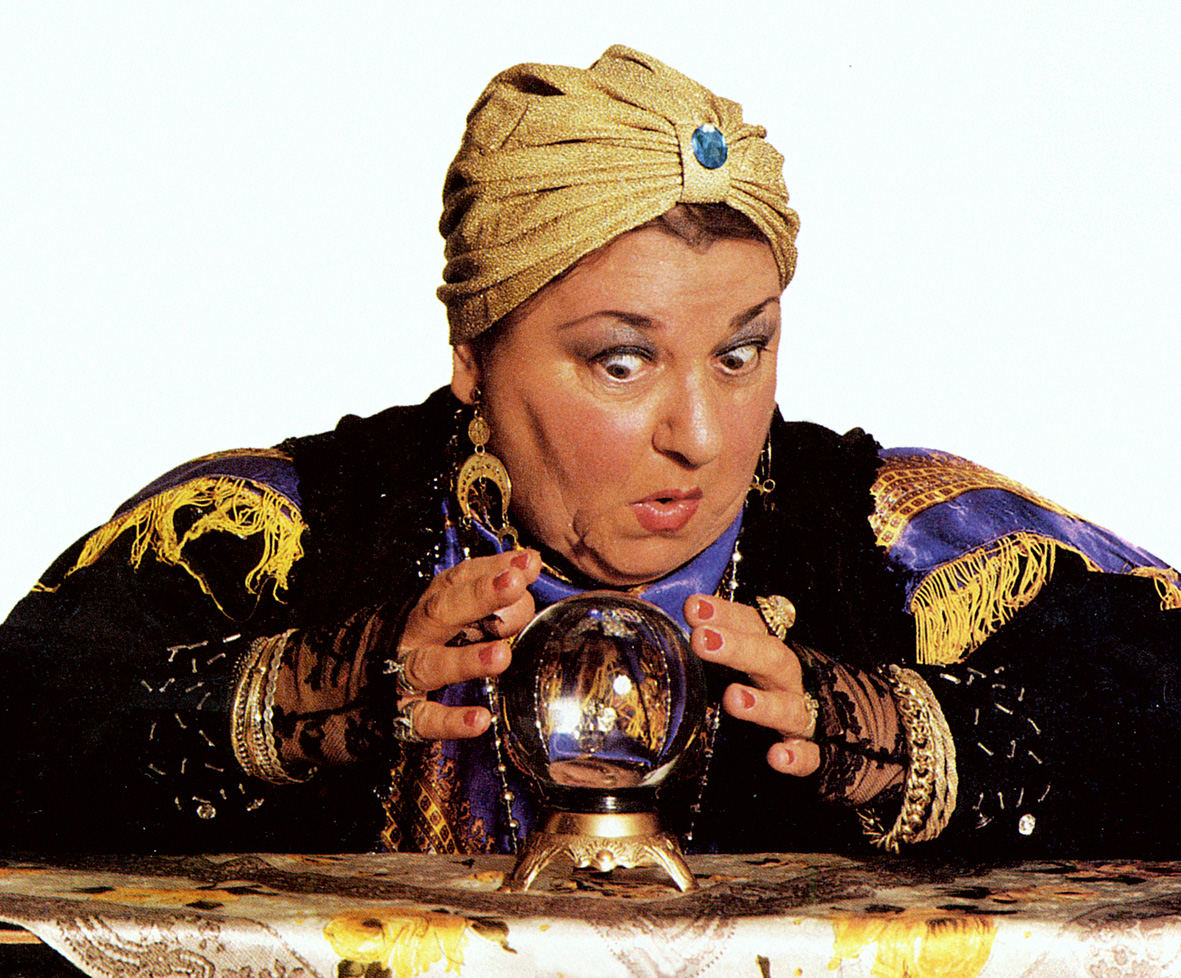 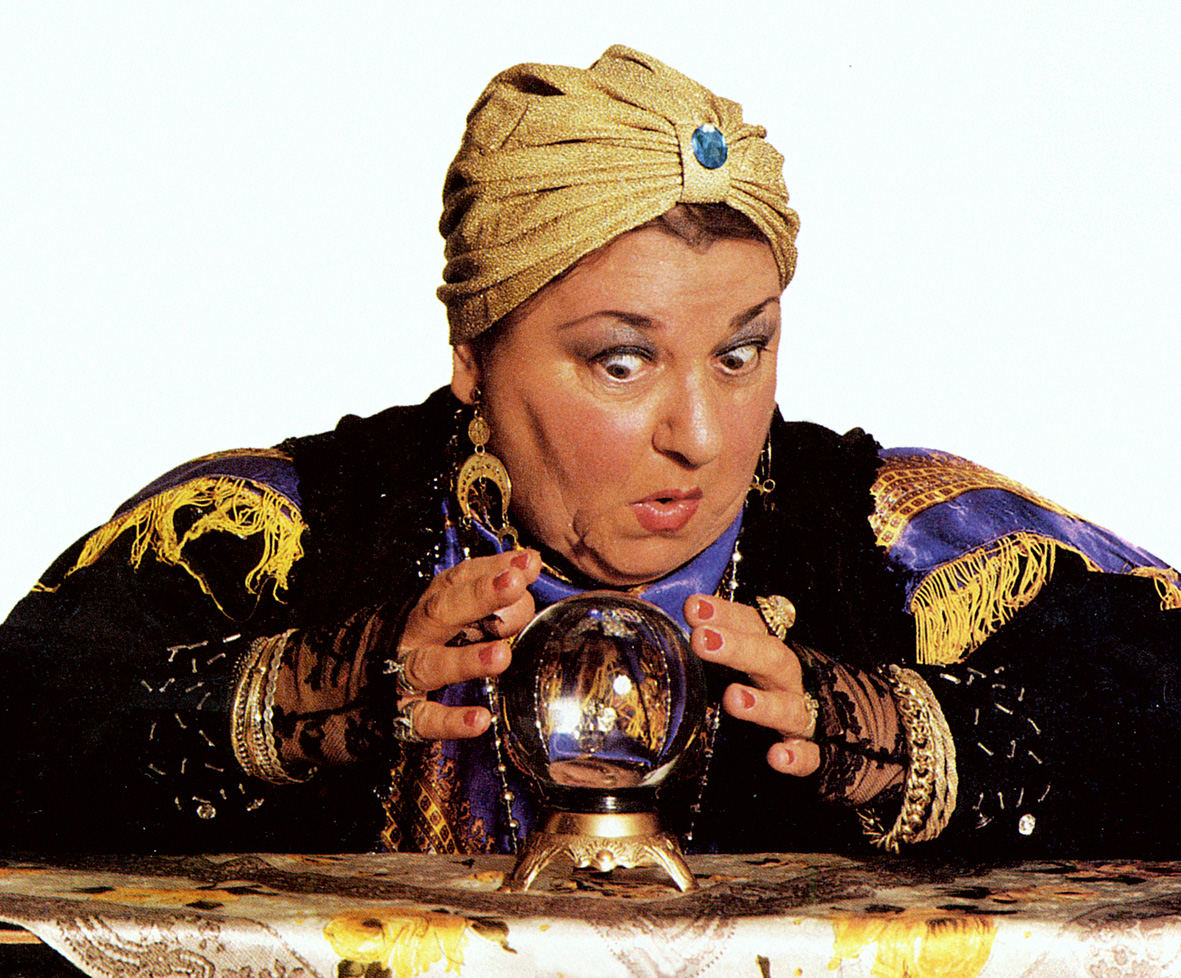 “Law firms will become emboldened, impatient, highly strategic, and desperate as the more aggressive law firms make ever-bolder moves on the market.”
“Radical, Crazy and Off-the-Rails Moves to Expect from Law Firms” (BTI Consulting)
Why are law firms traditionally reluctant to innovatE?
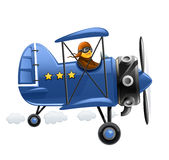 Lawyers like precedent
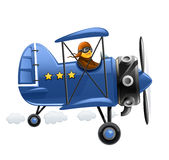 Lawyers are risk averse
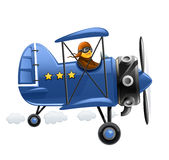 Lawyers are pressed for time
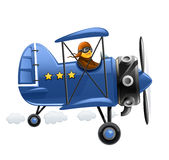 Lawyers are trained to find “holes” in arguments
“OMG a fossil!”
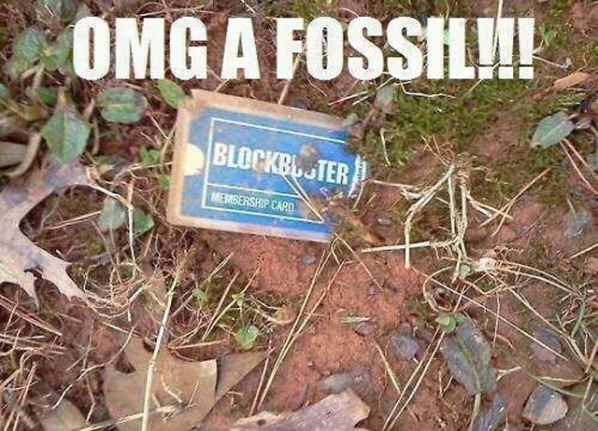 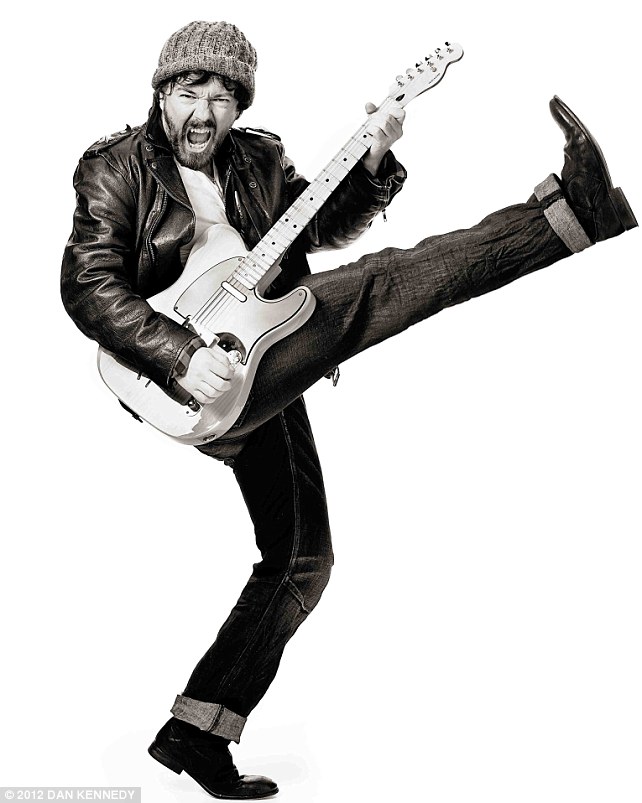 2 Critical Tools for Cranking Up Your i-Q
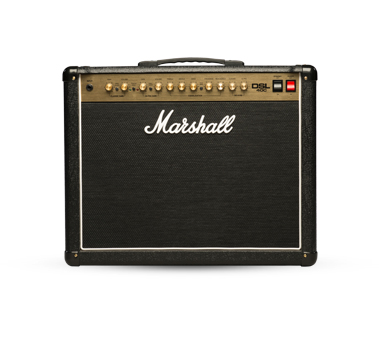 ®Copyright 2017 Right Chord Leadership  LLC
Part 1: Design Thinking in a Nutshell
®Copyright 2017 Right Chord Leadership  LLC
What is Design Thinking?
Design Thinking is an iterative process whereby we seek to understand the end user, challenge assumptions, and redefine problems in order to identify solutions that might not be immediately apparent.
®Copyright 2017 Right Chord Leadership  LLC
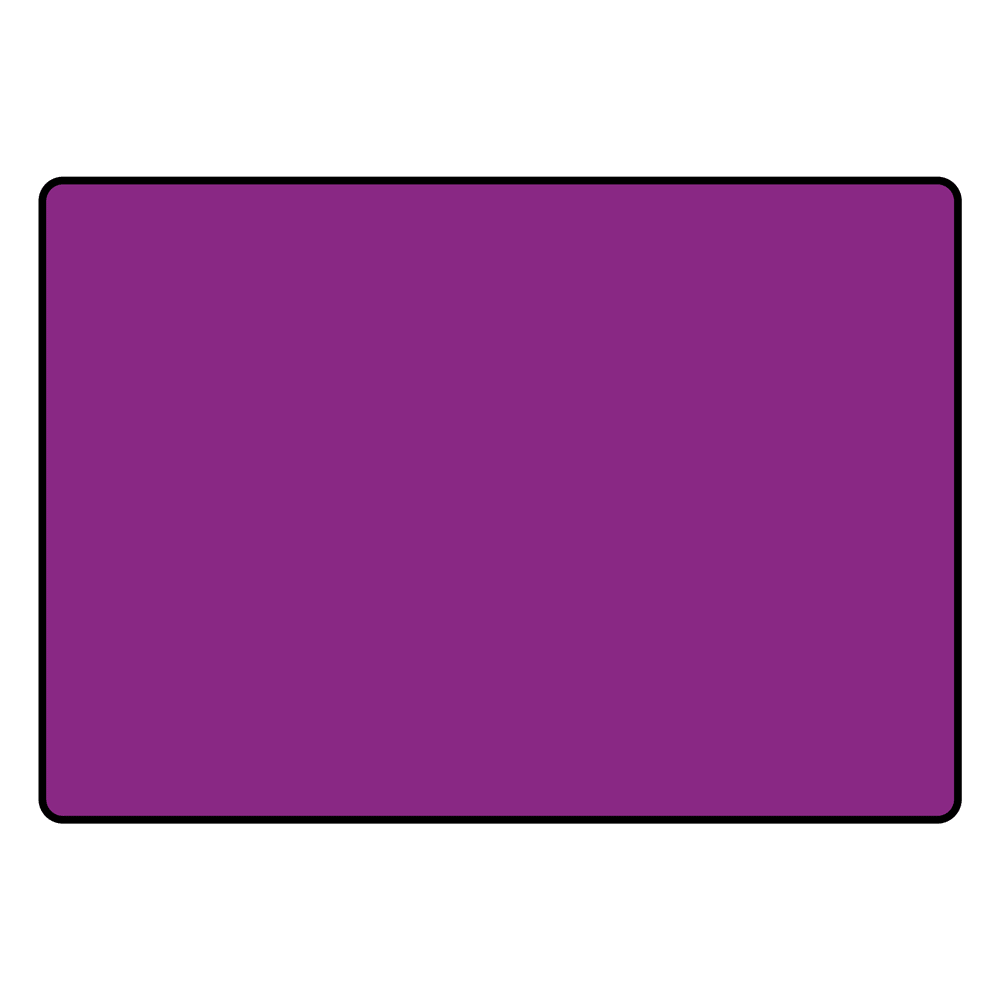 “Design thinking can help foster new ideas on improving your firm culture, innovating new billing methods and alternatives to the billable hour that would be more profitable and favorable to your clients, and coming up with marketing ideas for your firm—all of which would benefit your firm and clients, and set you apart.” 

“5 Ways to Increase Innovation in Law Firms”
http://blog.meruscase.com/5-ways-to-increase-innovation-in-law-firms
The Process
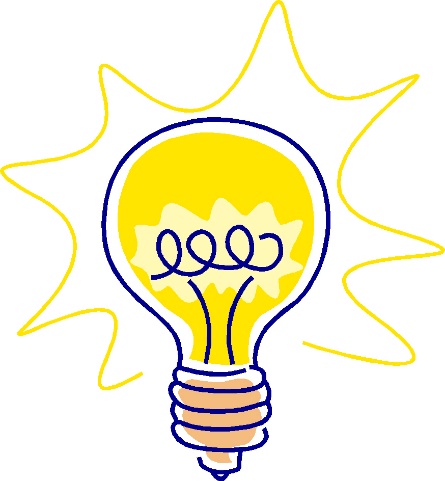 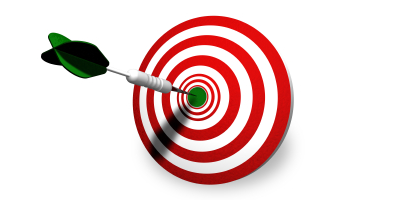 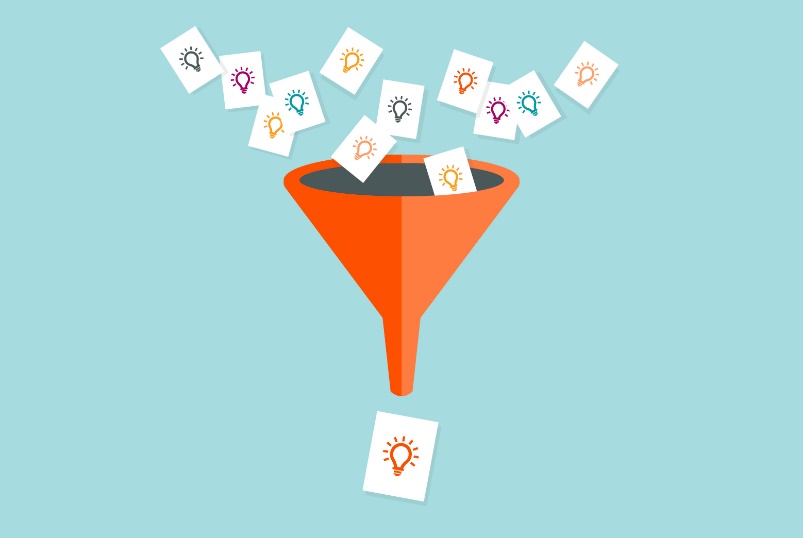 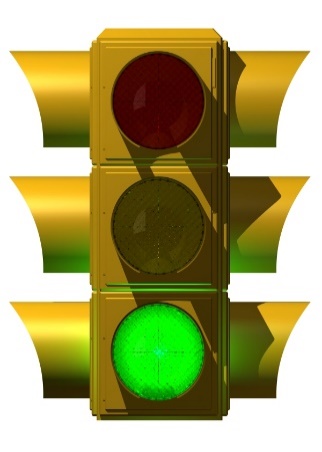 Define
Ideate
Refine
Execute
®Copyright 2017 Right Chord Leadership  LLC
1. DEFINE THE PROBLEM
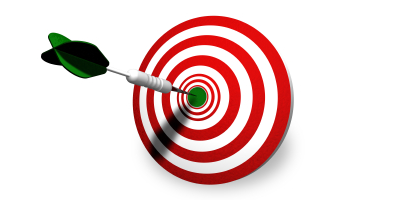 What’s the real problem? What filters have you been viewing it through?
®Copyright 2017 Right Chord Leadership  LLC
2. IDEATE
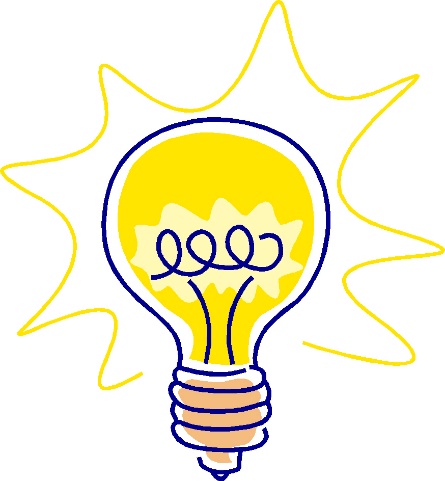 Unleash your imagination and the power of “What if…?”
®Copyright 2017 Right Chord Leadership  LLC
3. REFINE
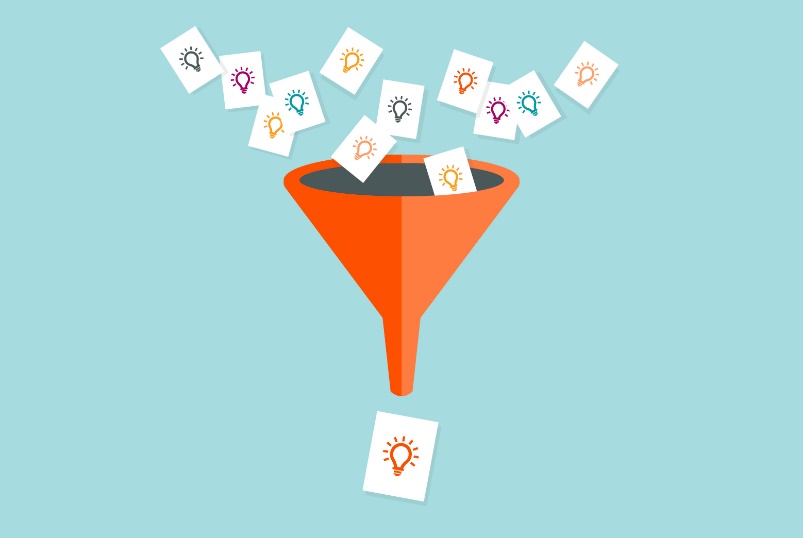 Determine what’s feasible. Include timelines and resources.
®Copyright 2017 Right Chord Leadership  LLC
4. EXECUTE
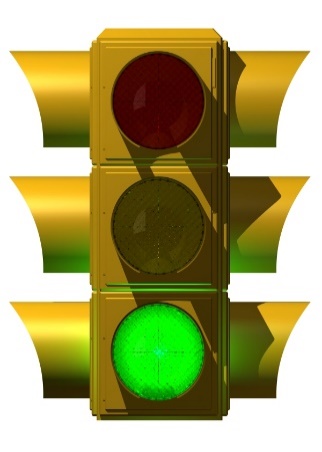 Seek feedback. Adjust. Fail fast.
®Copyright 2017 Right Chord Leadership  LLC
Lather. Rinse. Repeat.
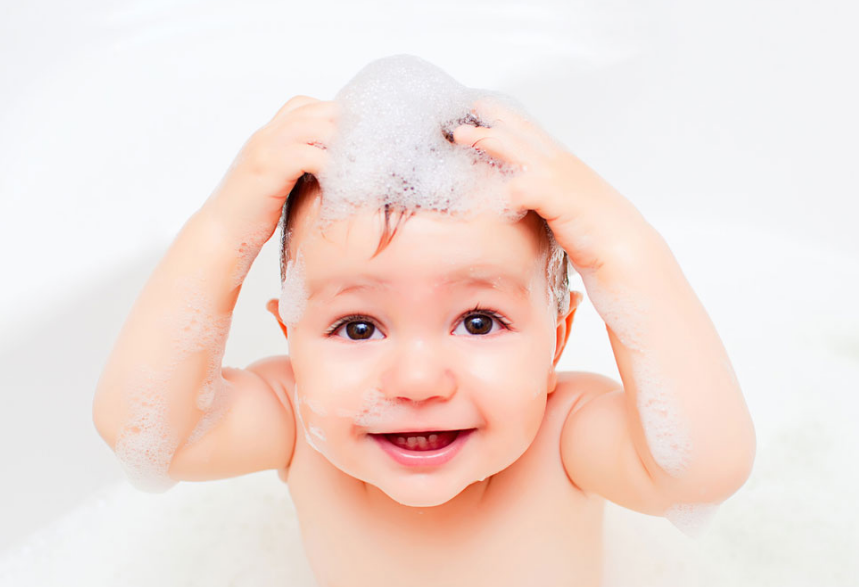 ®Copyright 2017 Right Chord Leadership  LLC
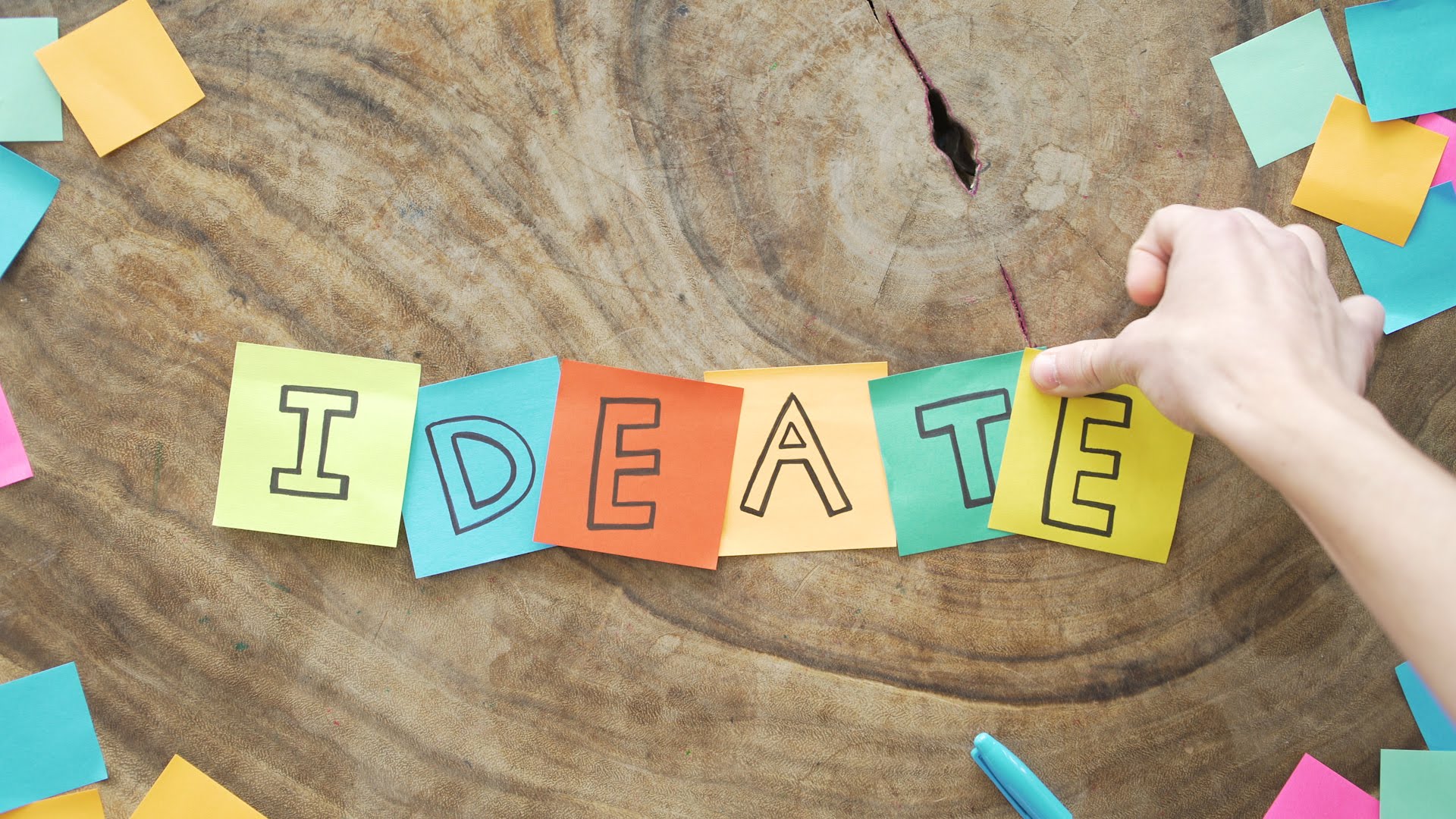 ®Copyright 2017 Right Chord Leadership  LLC
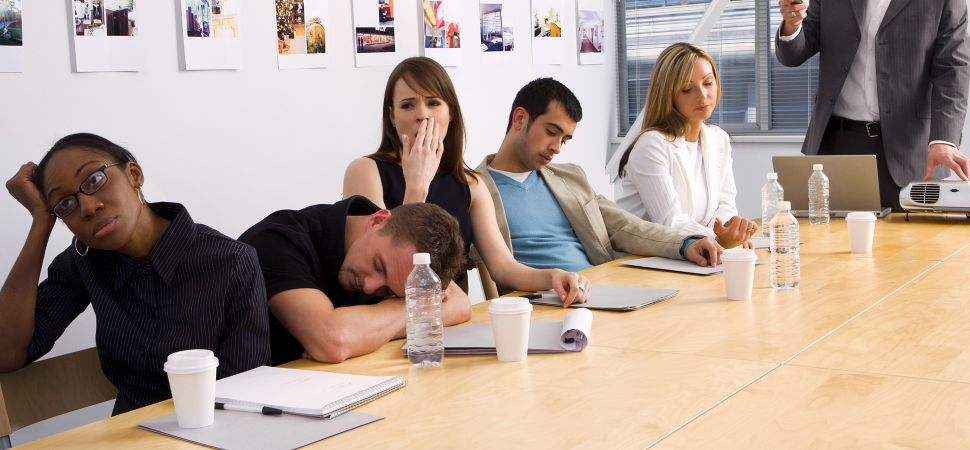 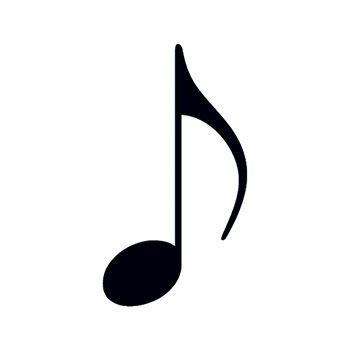 10 Rules
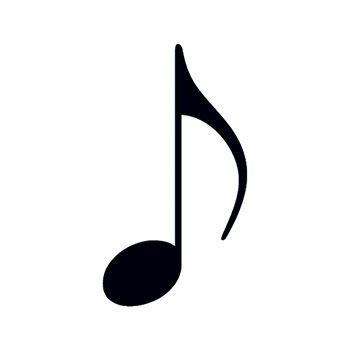 Guaranteed to 
“Jazz Up” Your
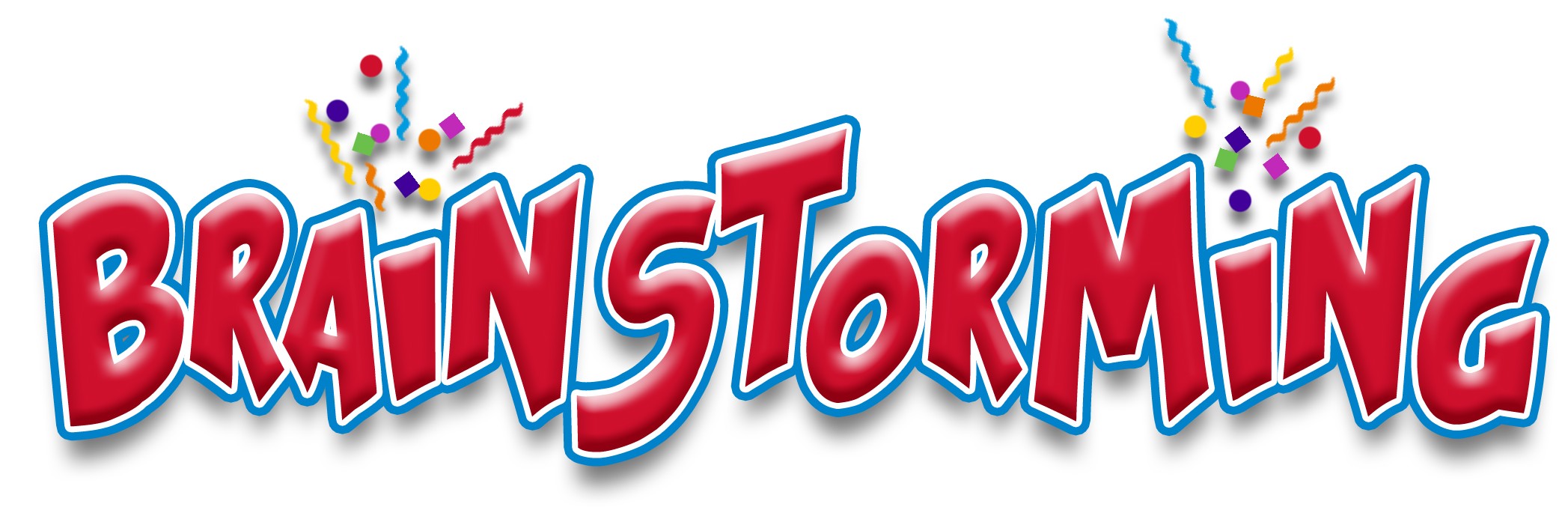 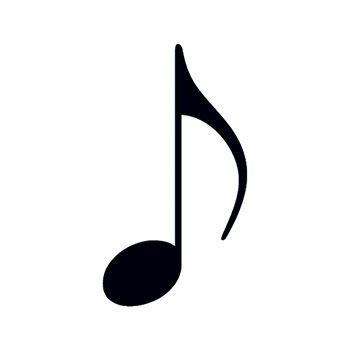 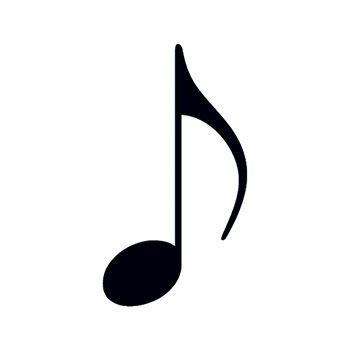 1. Listen with an open mind.
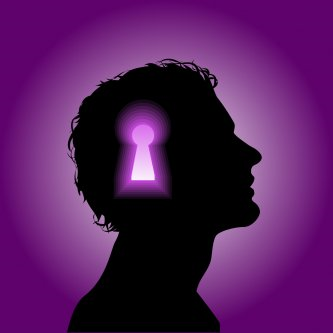 2. Think it…say it!
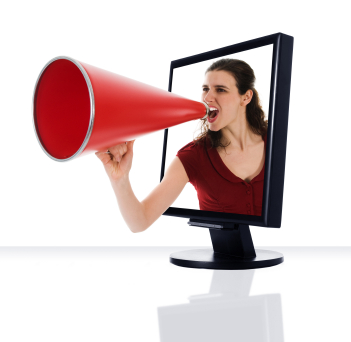 3. Keep it simple.
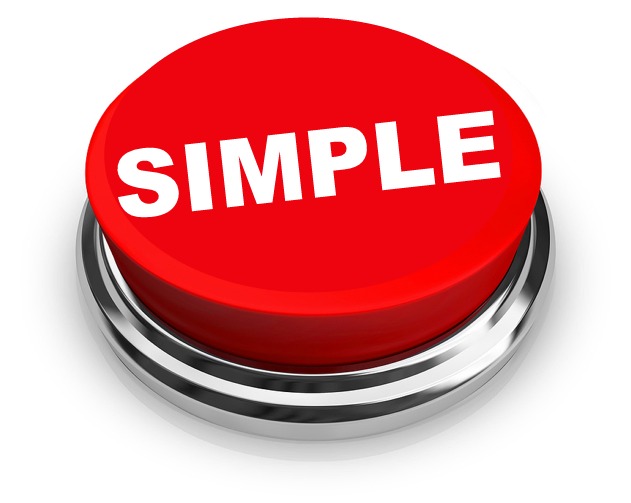 4. Push beyond the obvious.
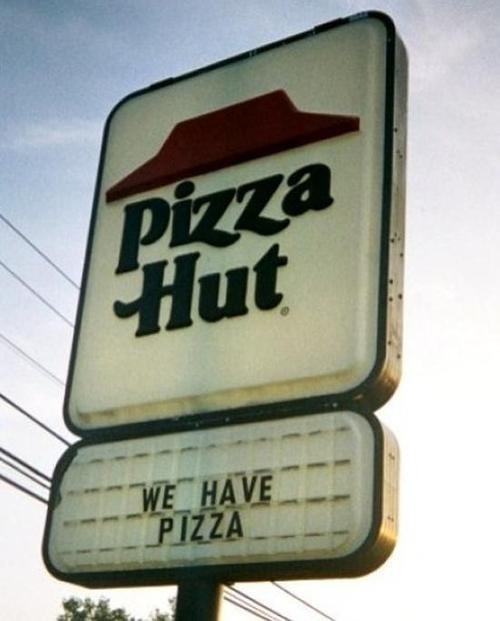 5. No idea is too outrageous.
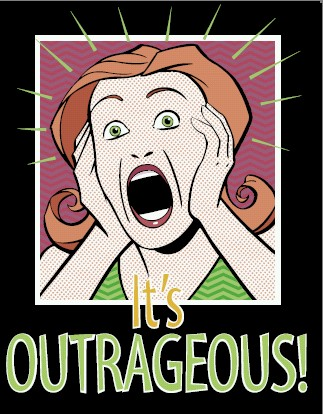 6. No judgment…yet.
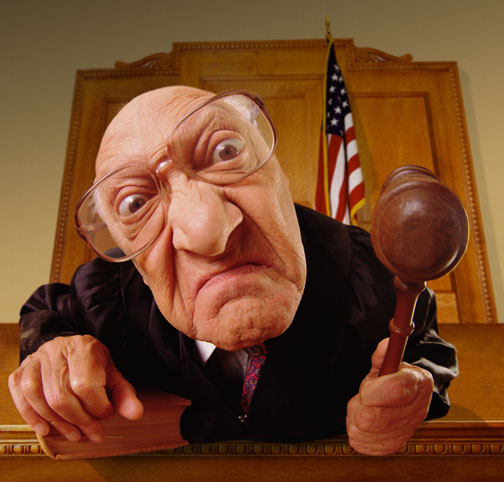 7. Piggyback on ideas.
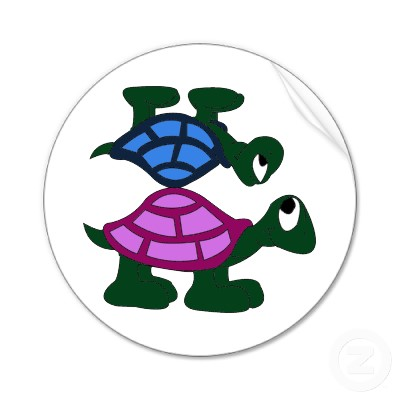 8. No negative energy.
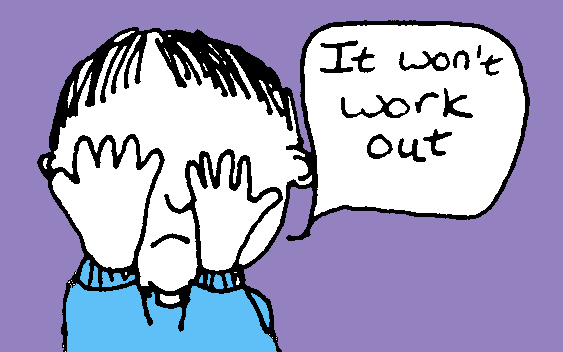 9. Write it all down.
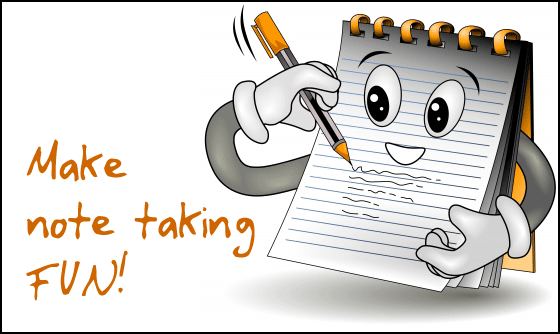 10. Relax, play, have fun!
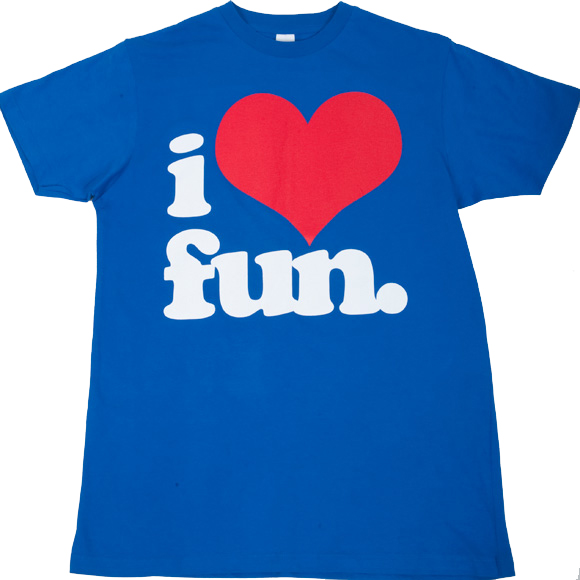 IDEO Video
What To Do When You Get Stuck?
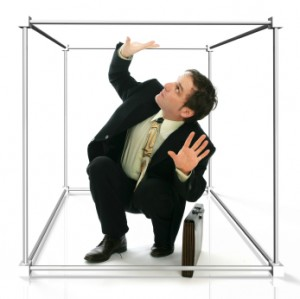 Ask “disorienting” questions!
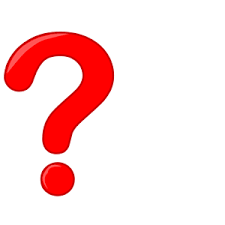 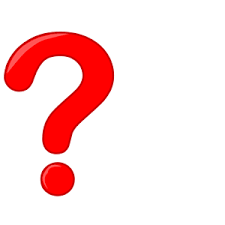 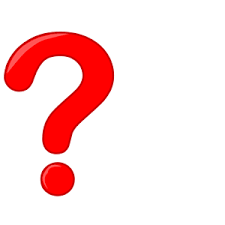 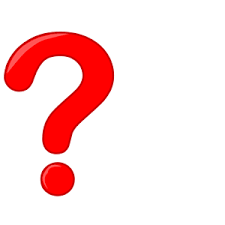 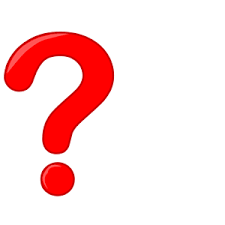 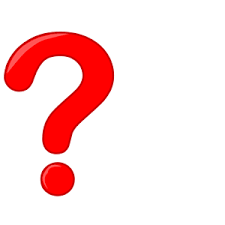 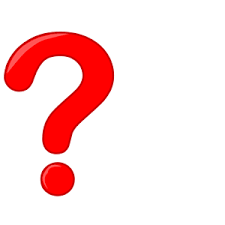 What metaphor 
describes this?
What can be substituted?
What should be subtracted?
What else is like this?
What can be added?
What can be combined?
What might be adapted?
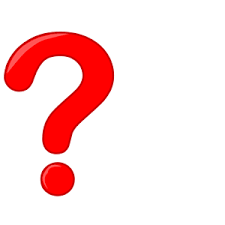 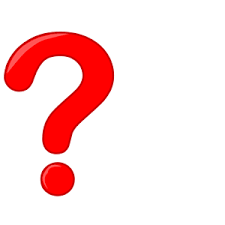 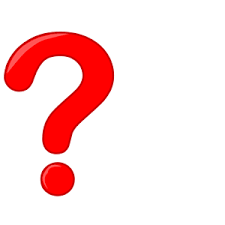 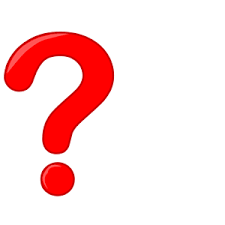 What could be put to 
another use?
What’s the opposite of this?
What could be rearranged?
What might be modified?
Source: Imagineering by Michael LeBoeuf
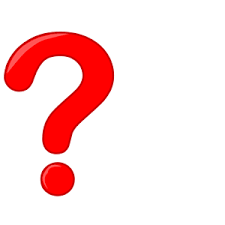 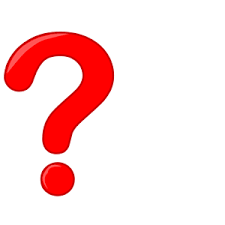 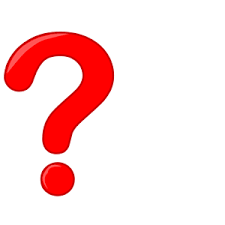 What can be added?
What should be subtracted?
What can be combined?
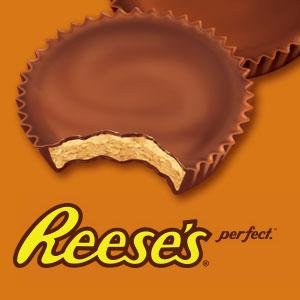 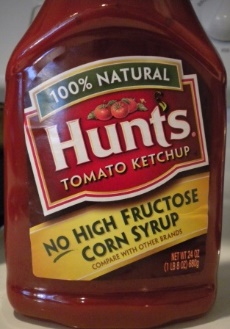 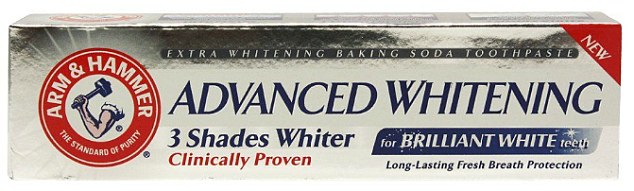 ®Copyright 2016 Right Chord Leadership  LLC
Ask: 

“What could we do if resources weren’t an issue?”
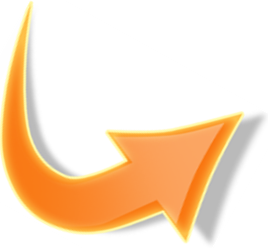 Killer Innovation-Boosting Question!
®Copyright 2017 Right Chord Leadership  LLC
The Great Hot Dog Dilemma
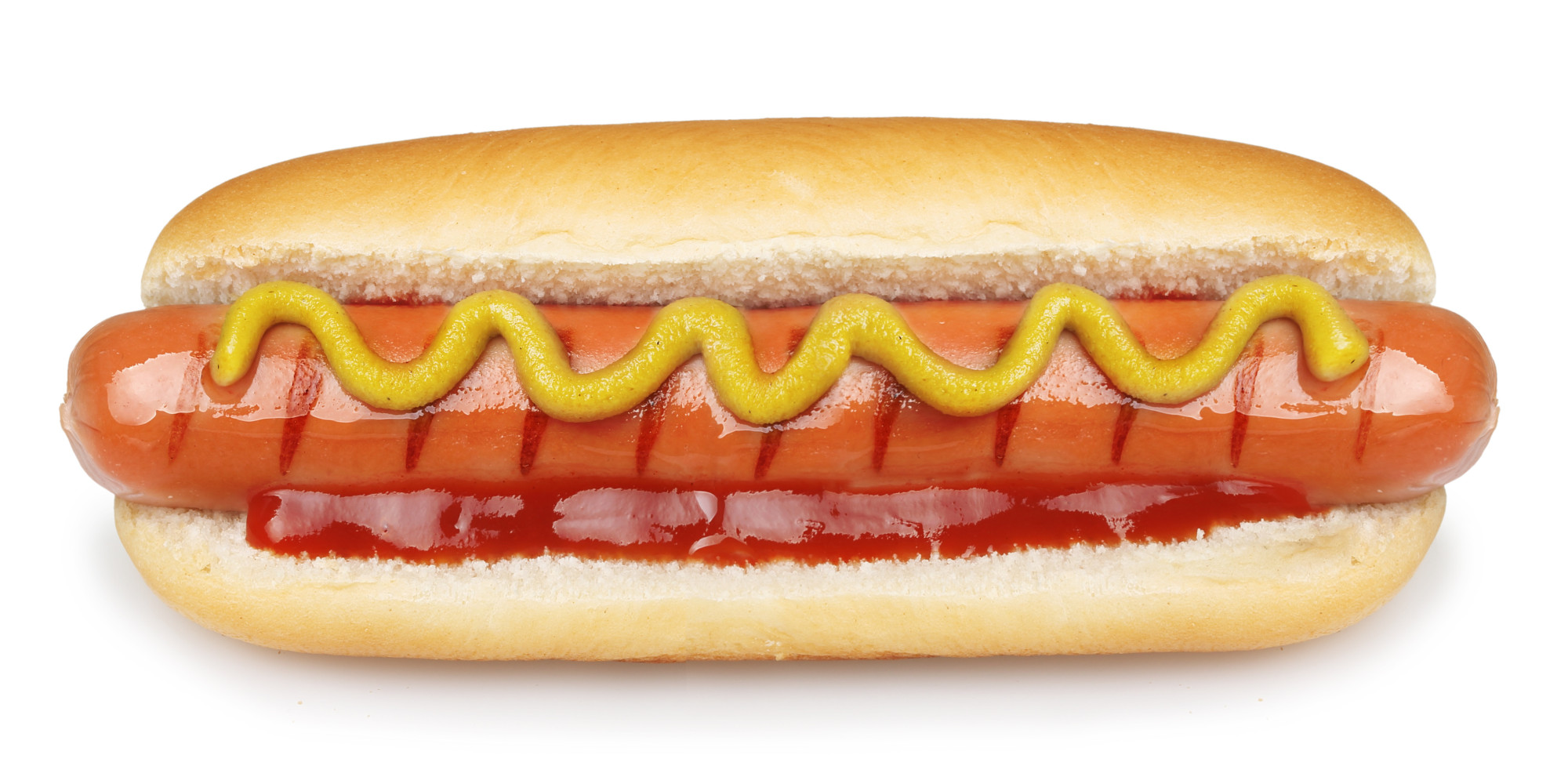 ®Copyright 2017 Right Chord Leadership  LLC
“No parents can watch all of their kids 100% of the time,” Dr. Gary Smith says. “The best way to protect kids is to design these risks out of existence.”

Though Smith says he doesn't know exactly how someone would re-design a hot dog, he's certain that some savvy inventor will find a way.
Rearrange
Reconstruct
Reorganize
Recalibrate
Redistribute
Rethink
Reimagine
Reposition
revise
All that Jazz: Lessons in Innovation from  Jazz Improvisation
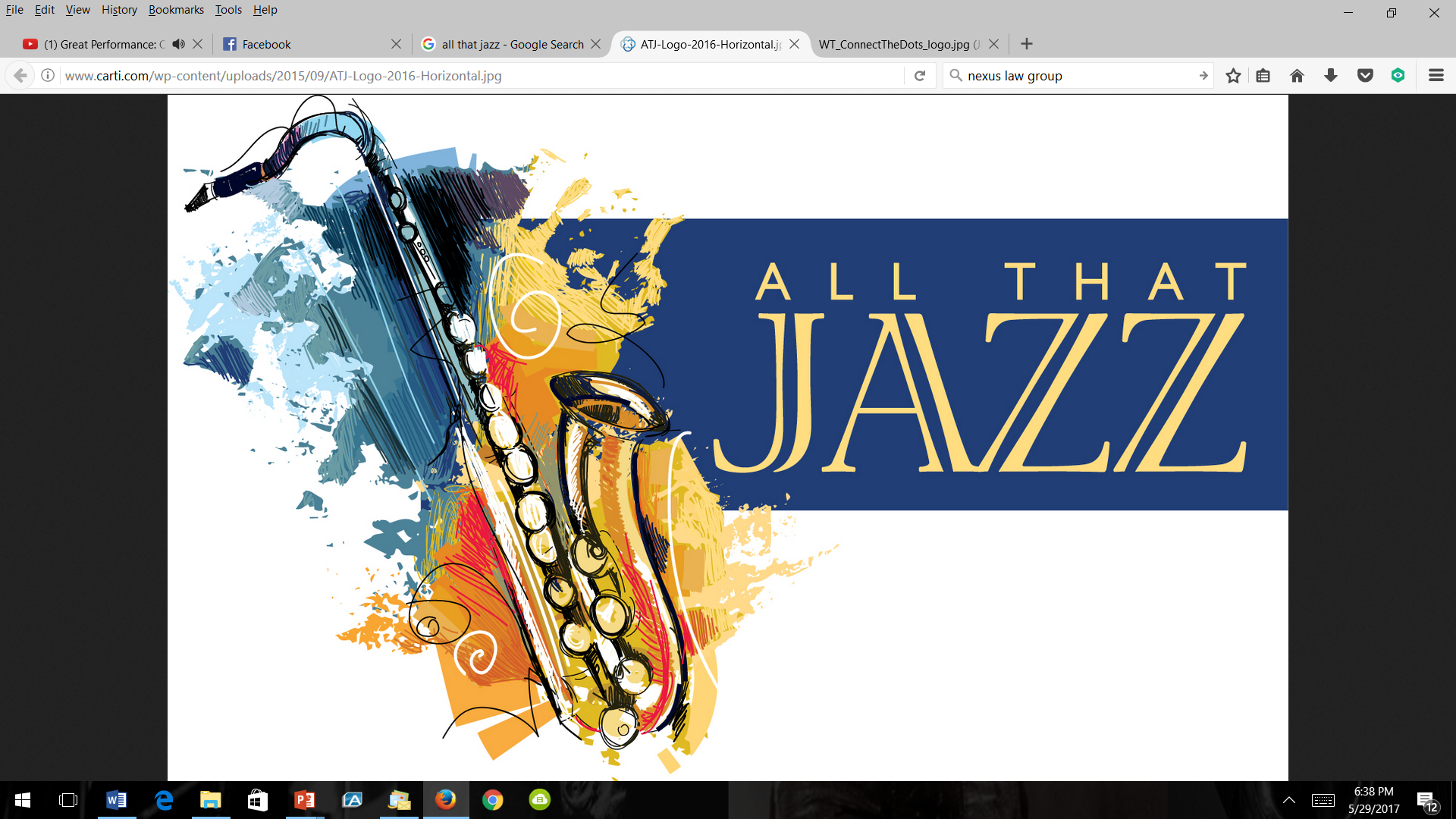 ®Copyright 2017 Right Chord Leadership  LLC
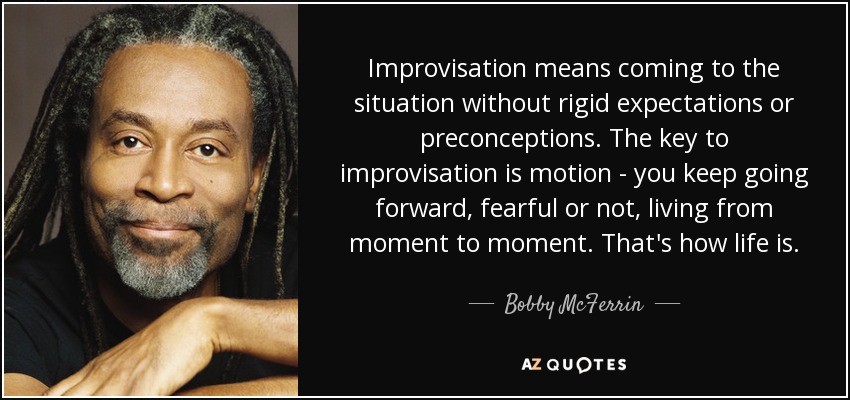 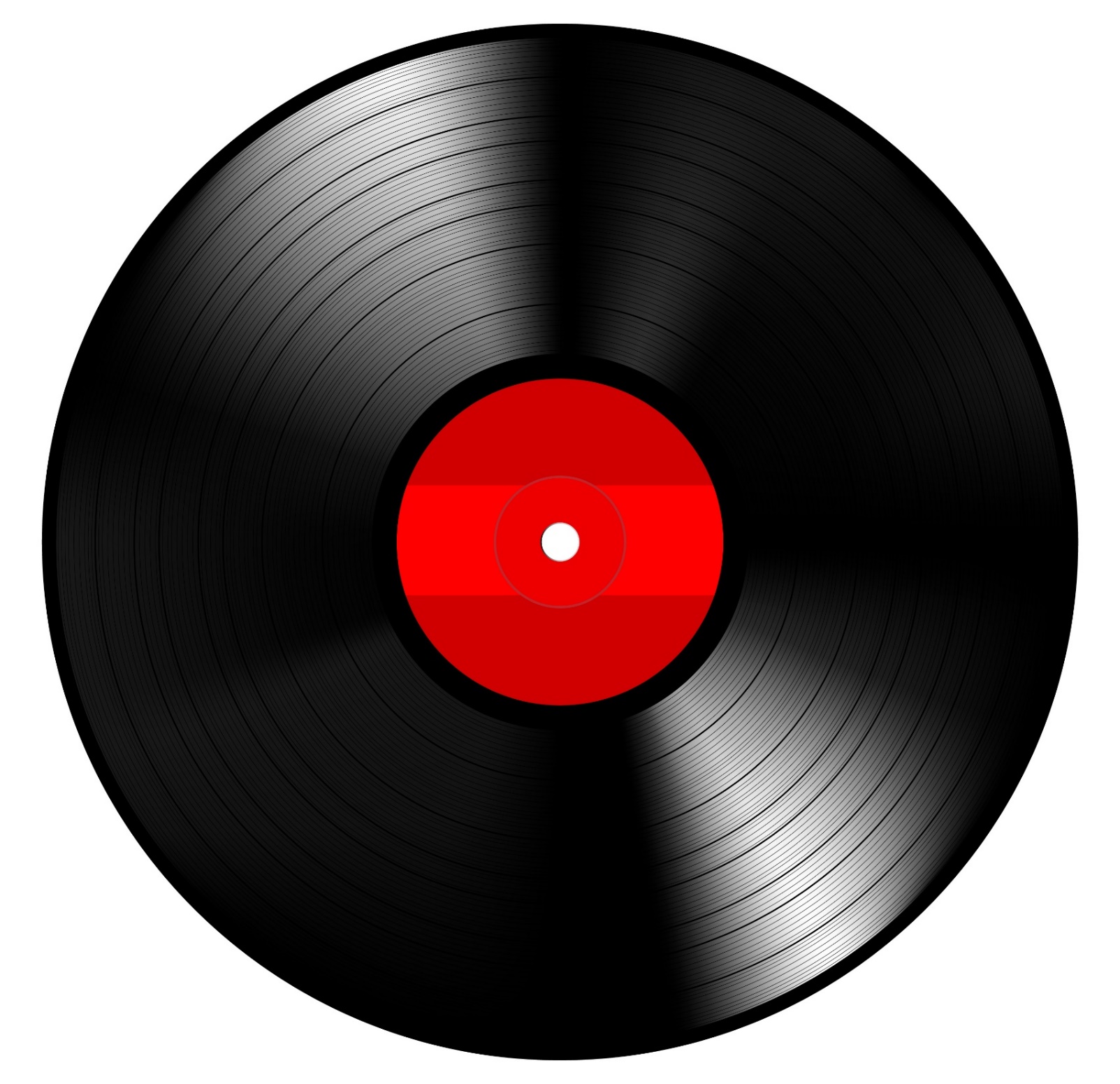 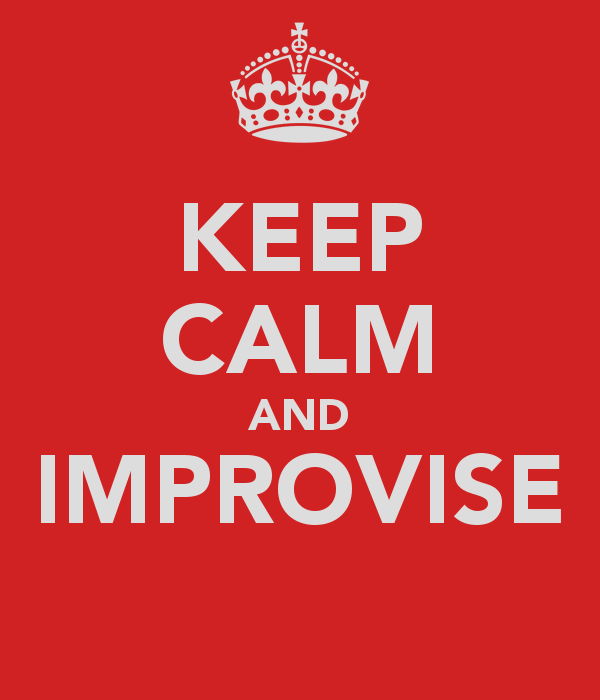 Strengthening your improvisational capacity dramatically improves many critical skills necessary for innovation.
1
Accept the Offer: 
Resist the Pull of the Familiar
®Copyright 2016 Right Chord Leadership  LLC
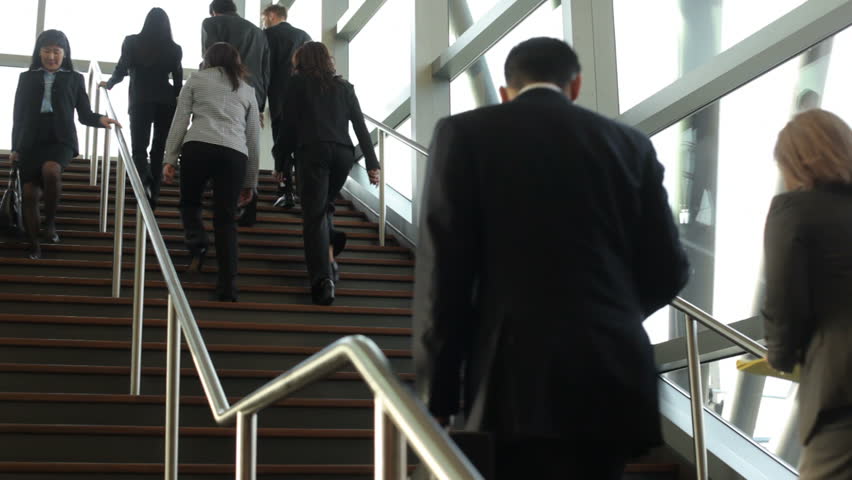 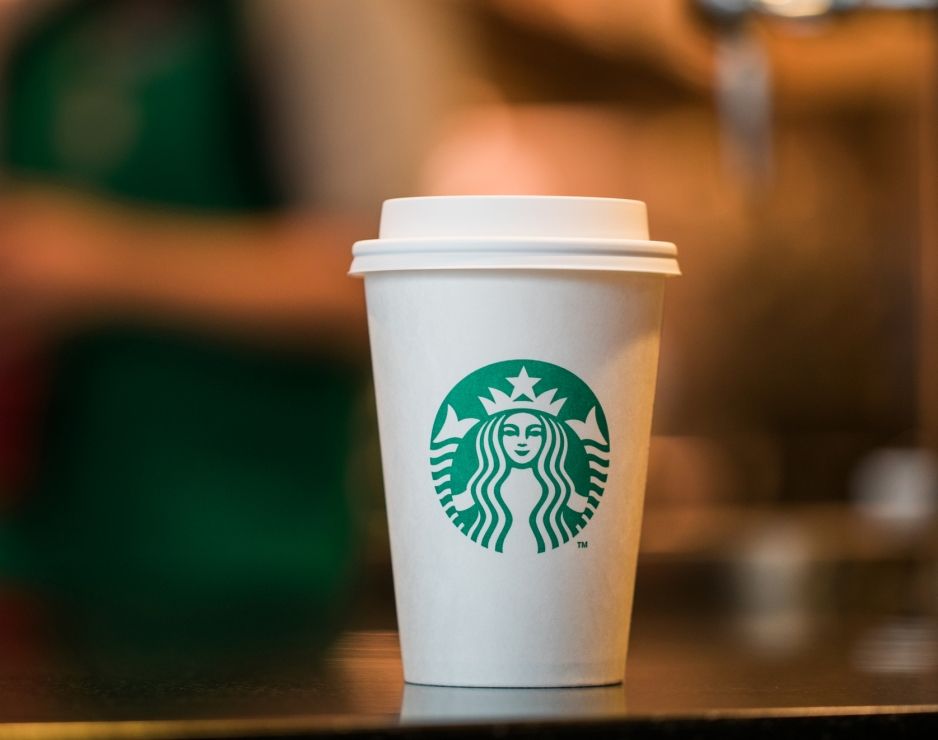 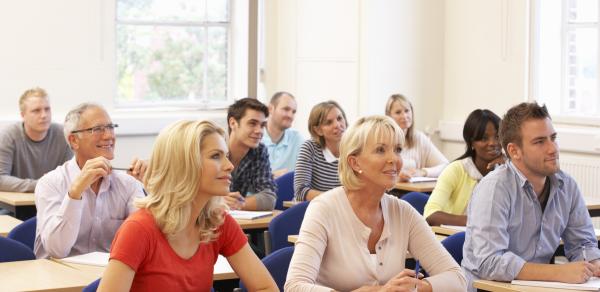 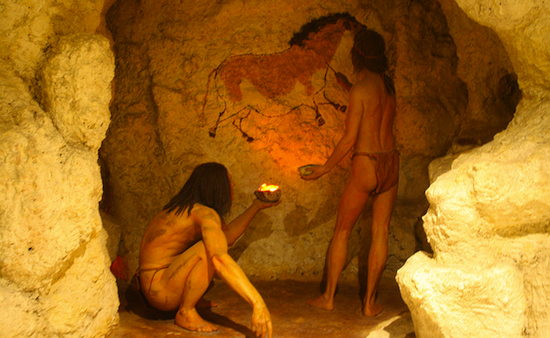 “You like painting?  
Me too!”
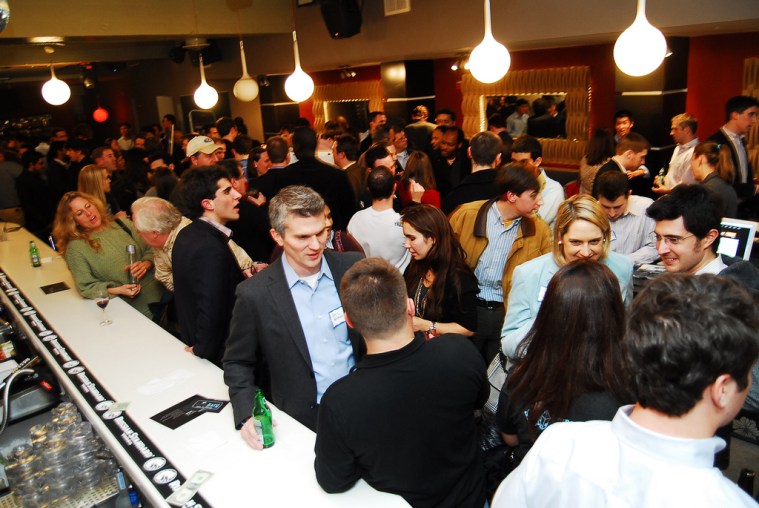 “You like single malt scotch?  
Me too!”
The “Al Jarreau” Principle
The late singer Al Jarreau prided himself on his “jazz attitude,” which he defined as “the idea of being open to each and every moment as a chance to create something different.”

“I try to be receptive and to be listening, and to not be afraid to try something new.”
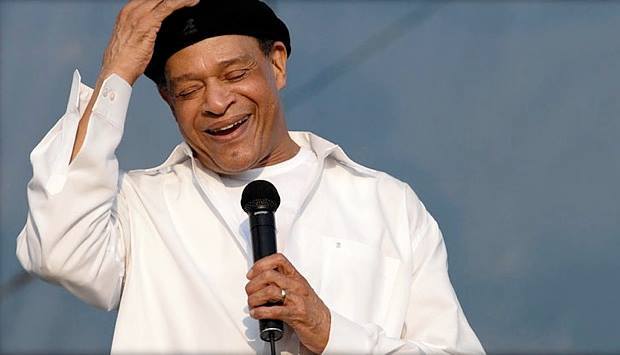 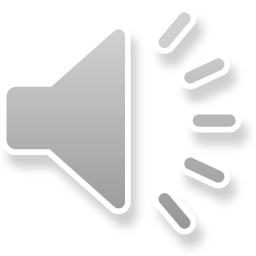 ®Copyright 2018 Right Chord Leadership  LLC
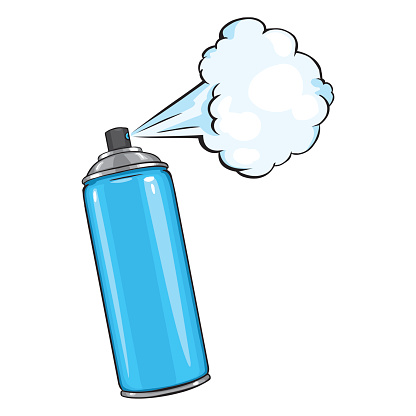 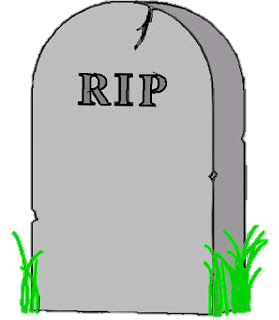 “Killer phrases” kill ideas dead.
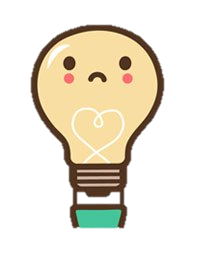 Motivation
Morale
Trust
Engagement
Energy
Enthusiasm
Joy
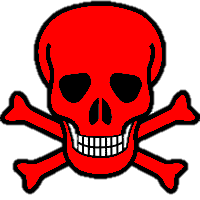 ®Copyright 2017 Right Chord Leadership  LLC
“Who the $#@! wants to hear actors talk?”
- Harry M. Warner - Warner Brothers Pictures, c. 1927


“We don’t like their sound and guitar music is on the way out.”
- Decca Recording Company executive turning down the Beatles in 1962

“There is no reason anyone would want a computer in their home.”
- Ken Olson, president, chairman and founder of Digital Equipment Corp., 1977

“There will never be a bigger plane built.”
- A Boeing engineer, after the first flight of the 247, a twin engine plane that holds ten people
®Copyright 2016 Right Chord Leadership  LLC
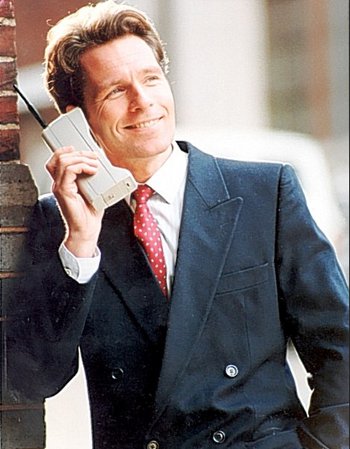 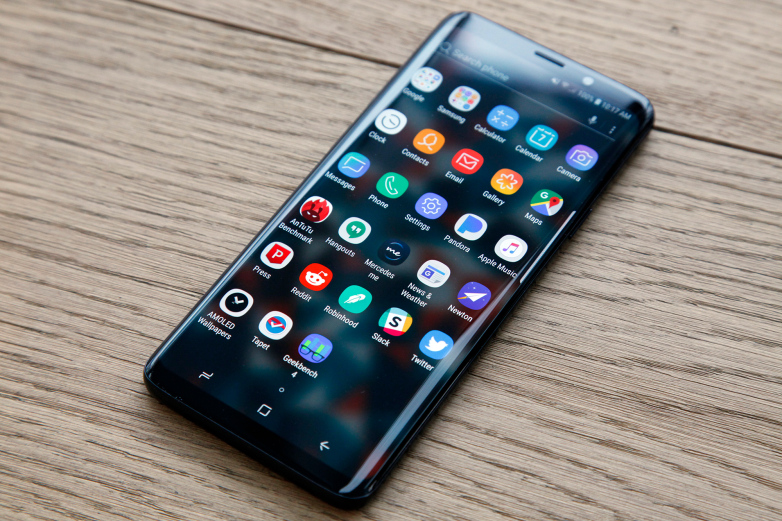 ®Copyright 2016 Right Chord Leadership  LLC
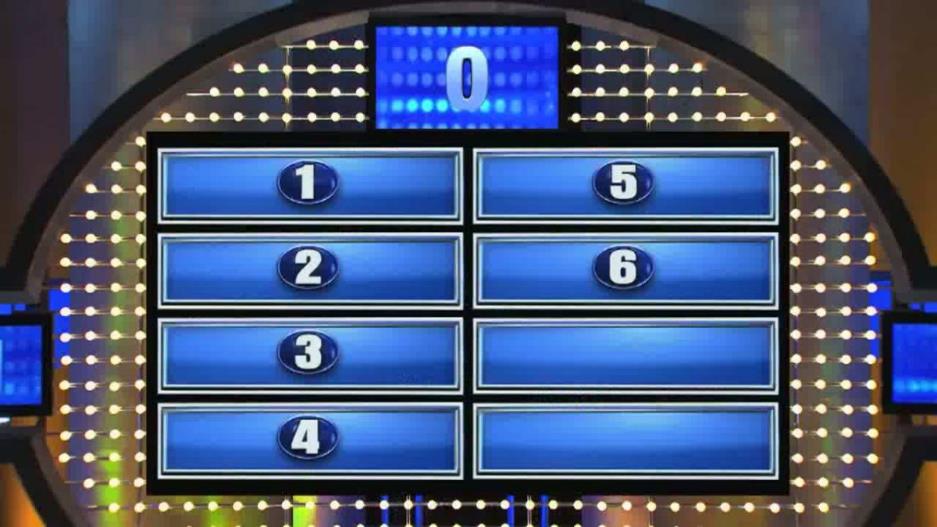 “It’s not in the budget.”
“Puh-leeze…”
“Let’s get a committee to look into it.”
“They’ll never go for it.”
“We tried that once before.”
“That’s how we’ve always done it here.”
“Interesting but now’s not the right time.”
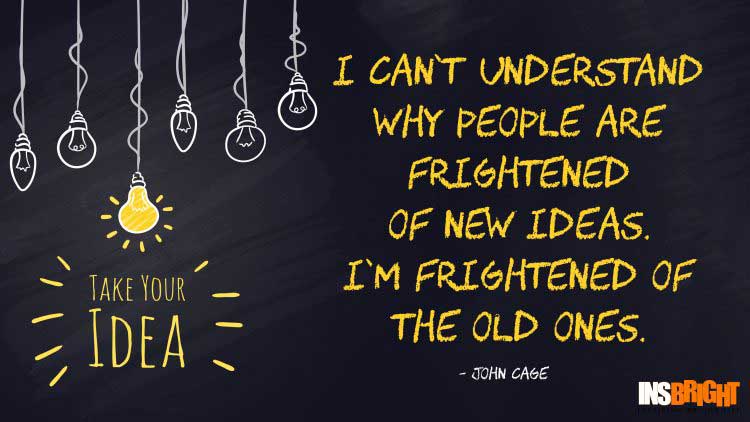 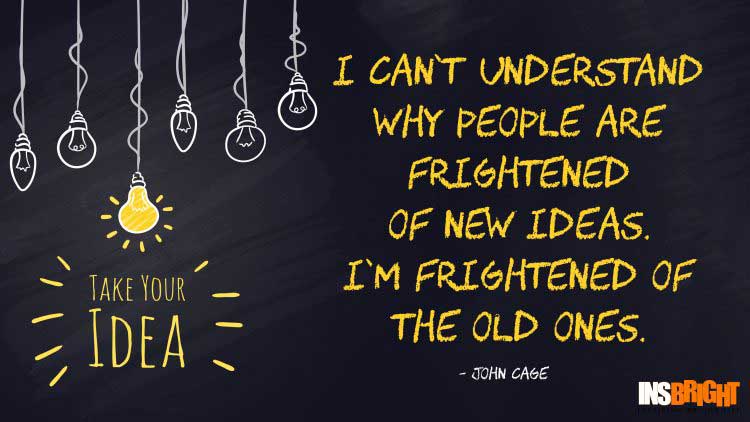 2
Take Risks: 
Reframe Mistakes and “Failure”
®Copyright 2016 Right Chord Leadership  LLC
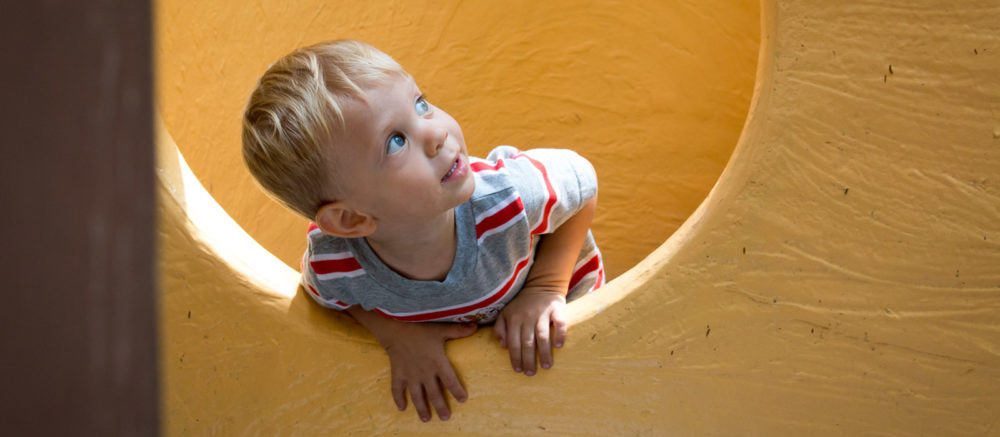 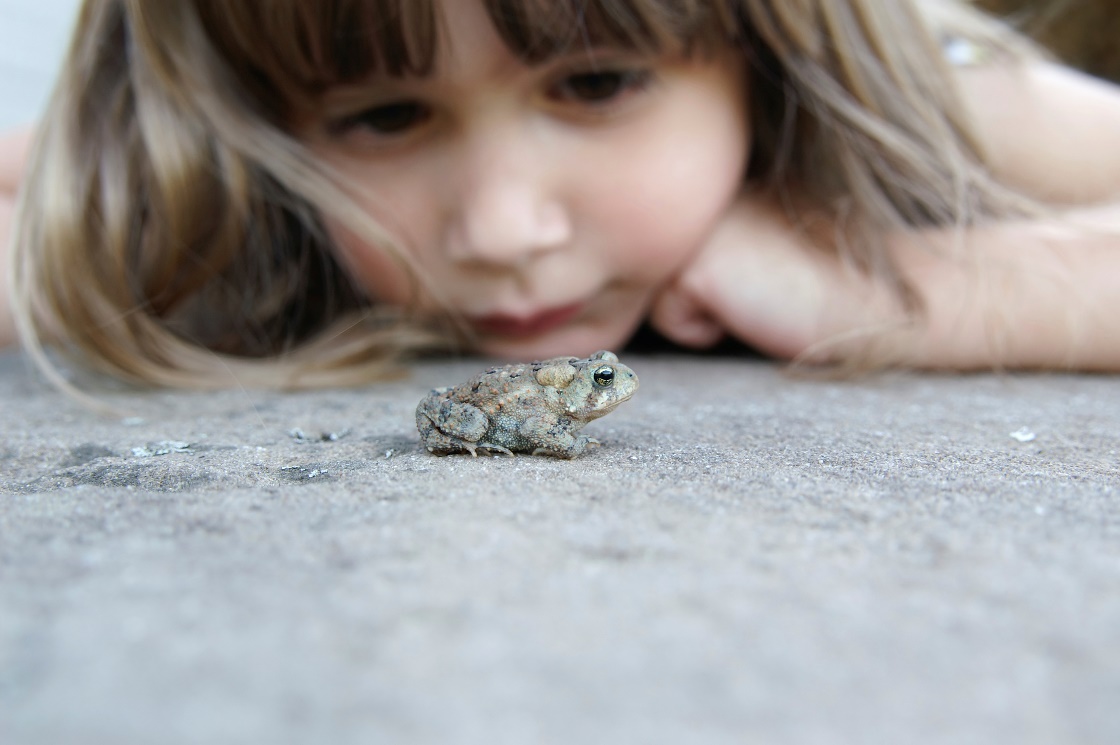 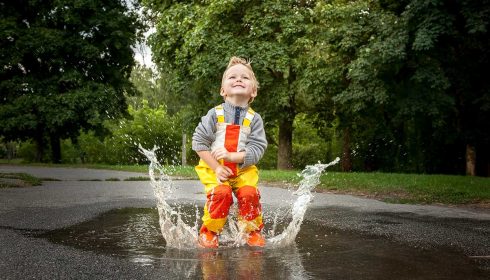 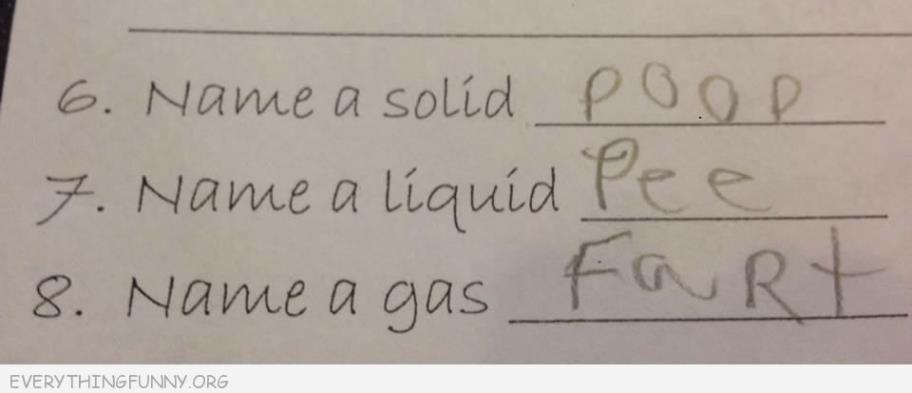 X
X
X
Who’s to blame?
Who dropped the ball?
Who screwed up?
Who’s responsible for this mess?
Whose fault is it?
Who blew it?
Why won’t they give me what I need?
Why can’t they do it right?
What is wrong with them?
®Copyright 2017 Right Chord Leadership  LLC
Herbie Video
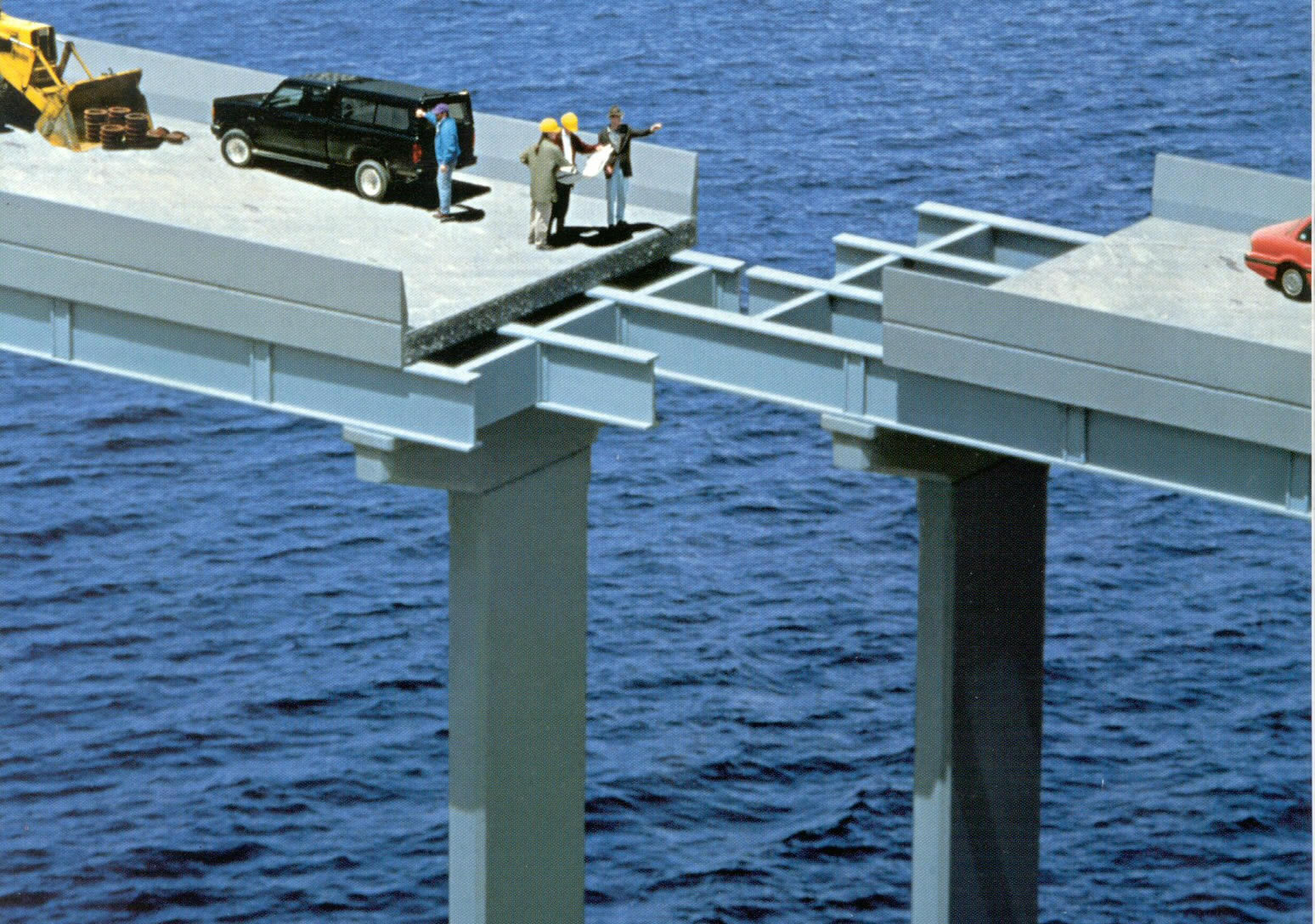 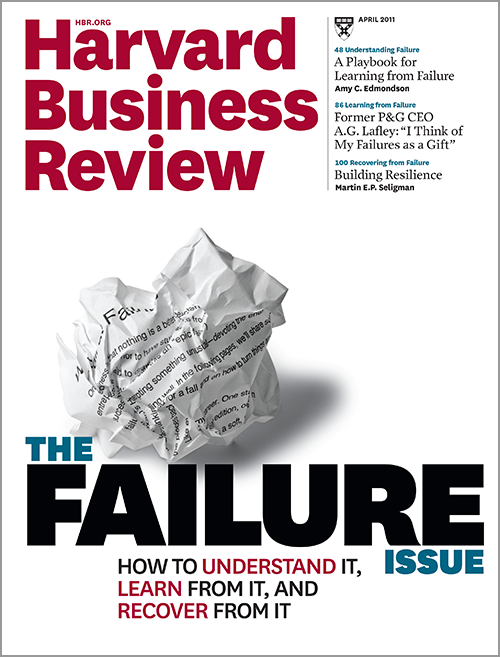 ®Copyright 2016 Right Chord Leadership  LLC
Easy as 1…2…3
1. Determine areas of the business where mistakes cannot be tolerated and where a mistake could occur without causing too much damage.
2. Communicate that making any mistake once is OK, as long as it is an honest mistake made while attempting to do something innovative. However, repeating that same mistake is NOT OK.
3. Coach people to learn from mistakes, own them, fix them, and put safeguards in place to ensure they won’t be repeated.
Source: “Good Employees Make Mistakes. Great Leaders Allow Them To” by Amy Rees Anderson, Forbes.com
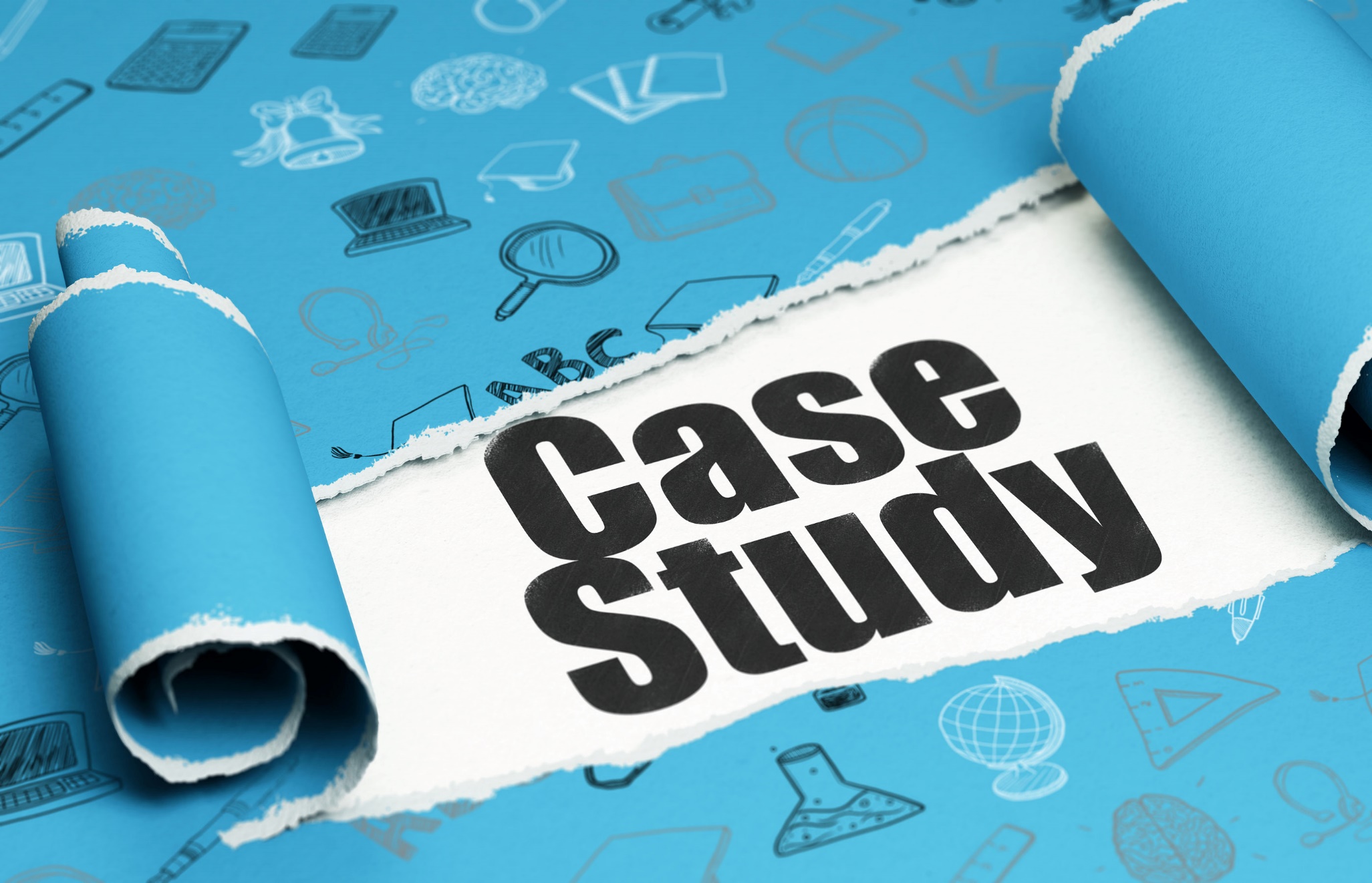 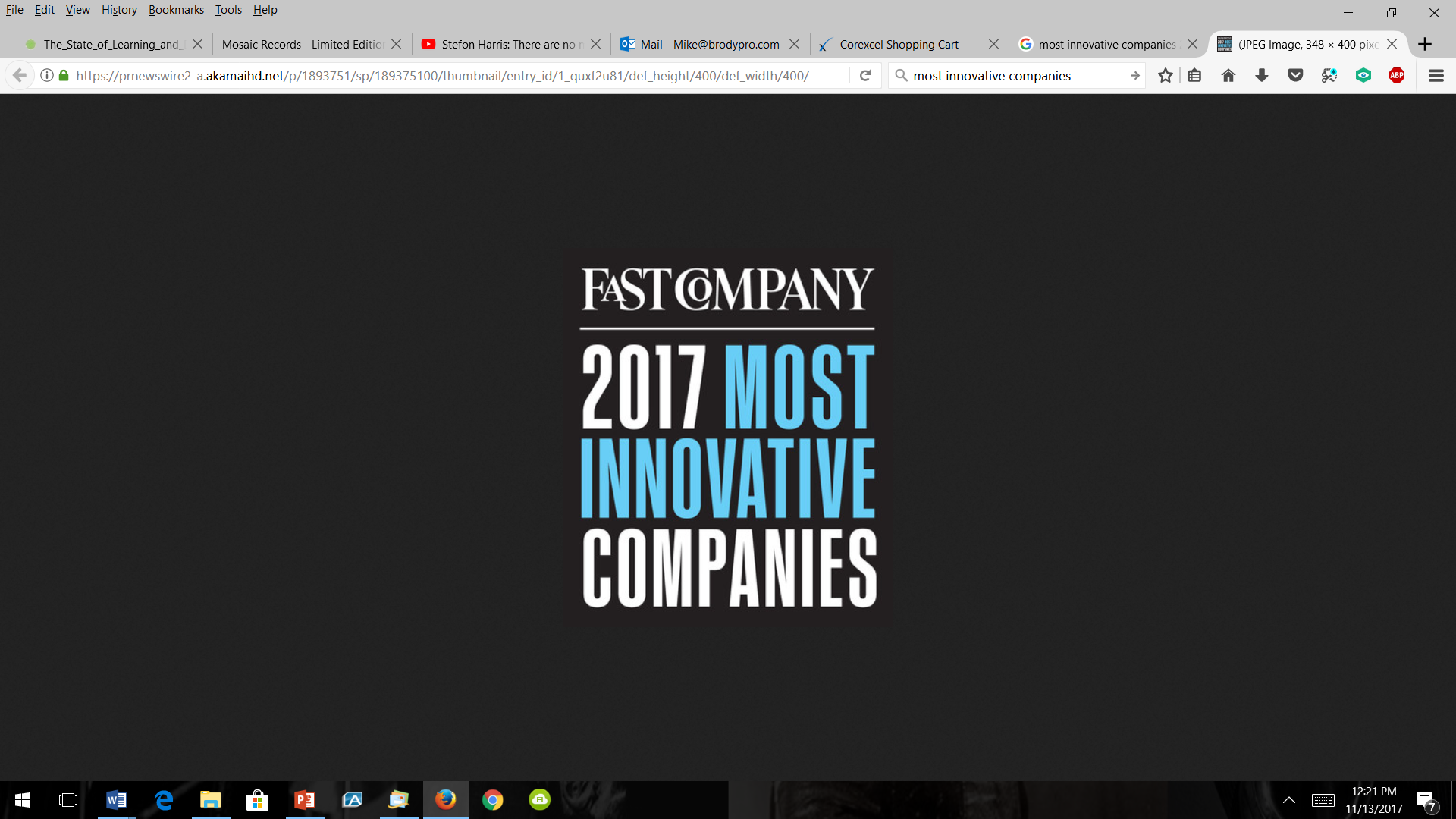 2018
Your firm
High Potential Innovation Projects
Client portals for select, strategic clients
Microsite proposals
Create a Client Advisory Board
Implement a CLE-style training program for the Marketing Department
“Welcome” package for new clients
Make website a “smart” website
Master experience database
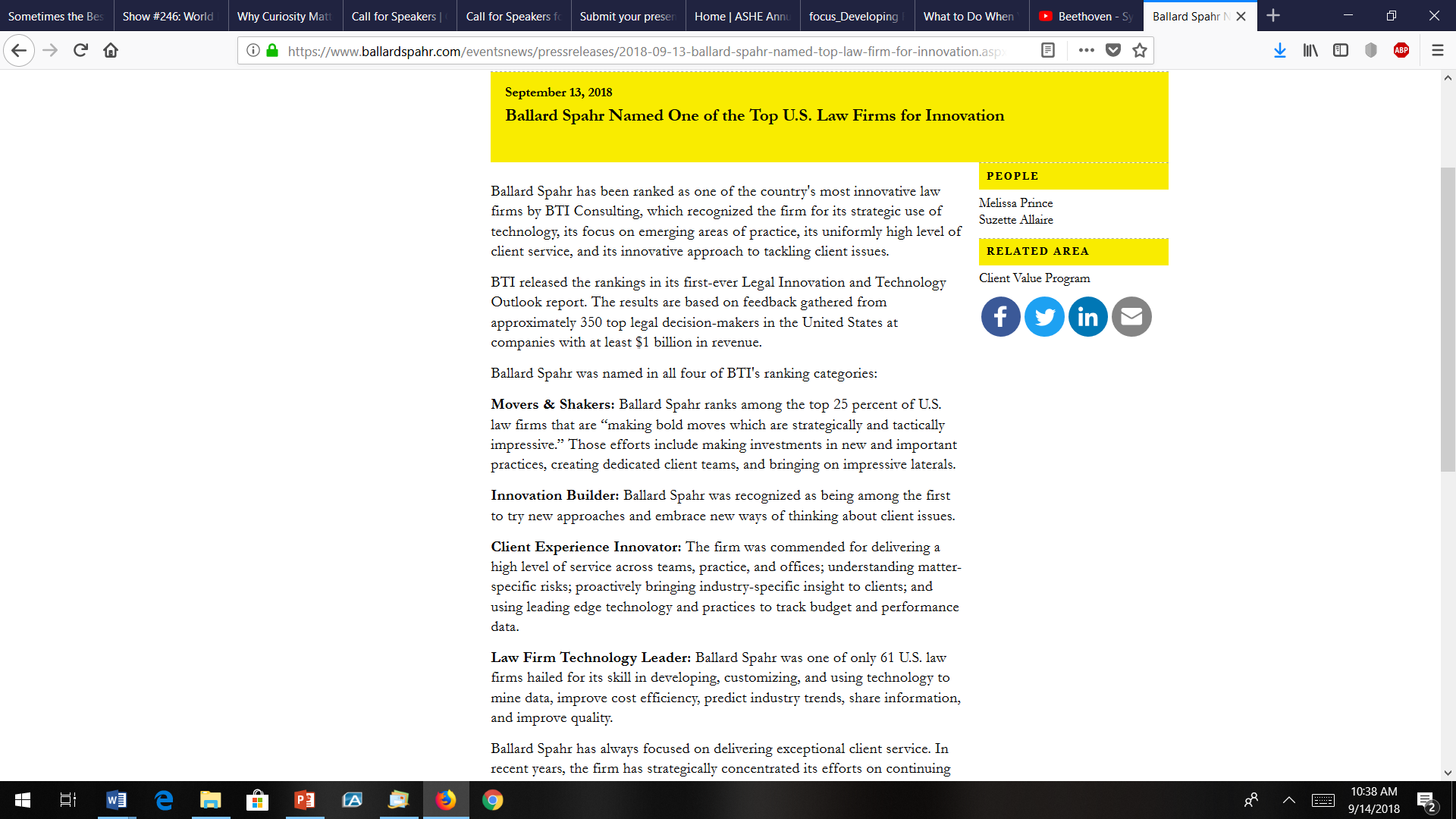 Named in all four ranking categories:

Movers & Shakers: Ranks among the top 25 percent of U.S. law firms that are “making bold moves which are strategically and tactically impressive.” 

Innovation Builder: Recognized as being among the first to try new approaches and embrace new ways of thinking about client issues.

Client Experience Innovator: Commended for delivering a high level of service across teams, practice, and offices; understanding matter-specific risks; proactively bringing industry-specific insight to clients; and using leading edge technology and practices to track budget and performance data.

Law Firm Technology Leader: One of only 61 U.S. law firms hailed for its skill in developing, customizing, and using technology to mine data, improve cost efficiency, predict industry trends, share information, and improve quality.
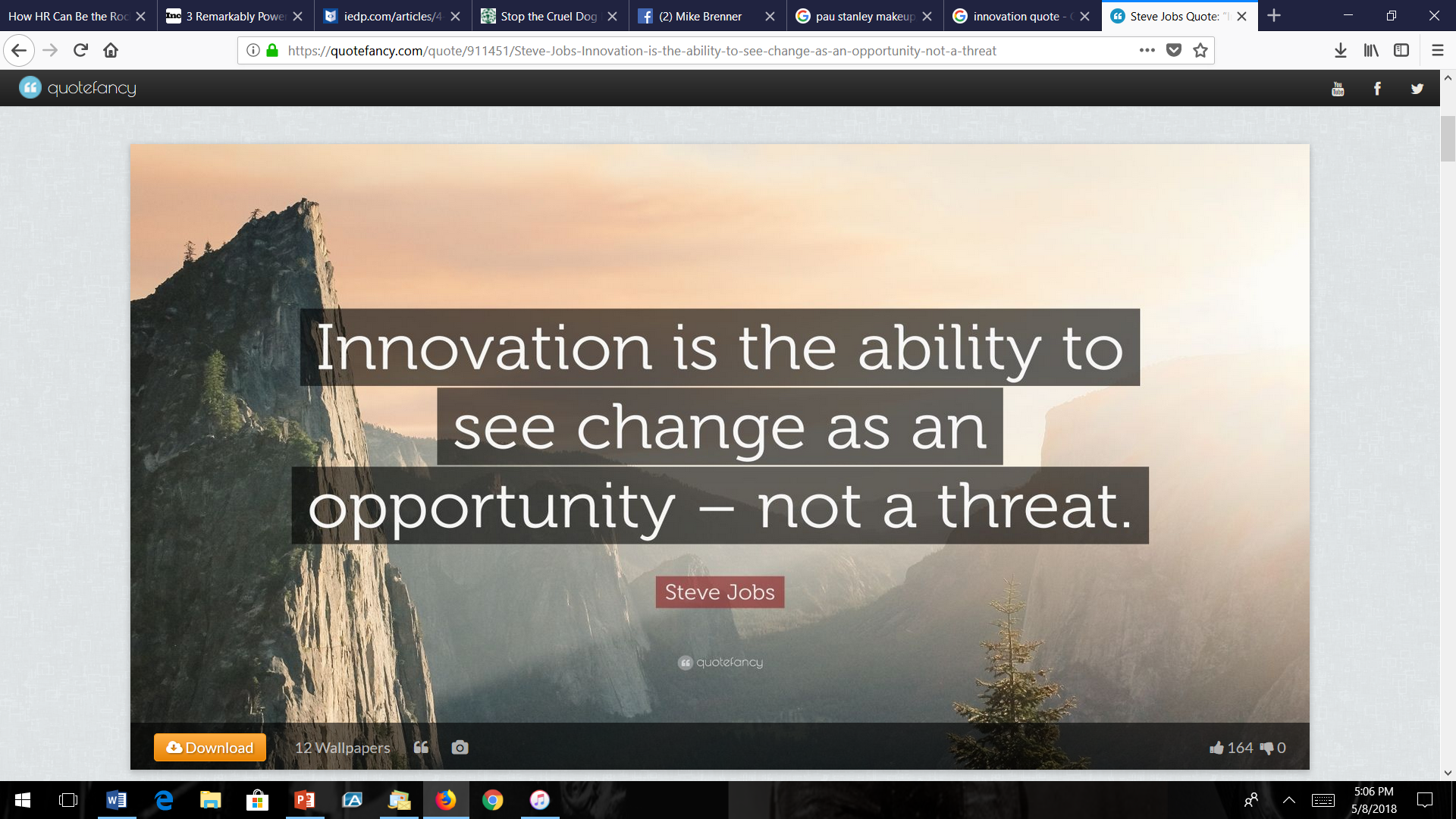 YOU. ROCK!
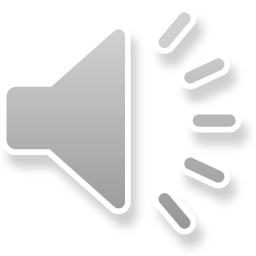 www.rightchordleadership.com

LinkedIn: Dr. Michael Y. Brenner 

michael@rightchordleadership.com

610.724.3621